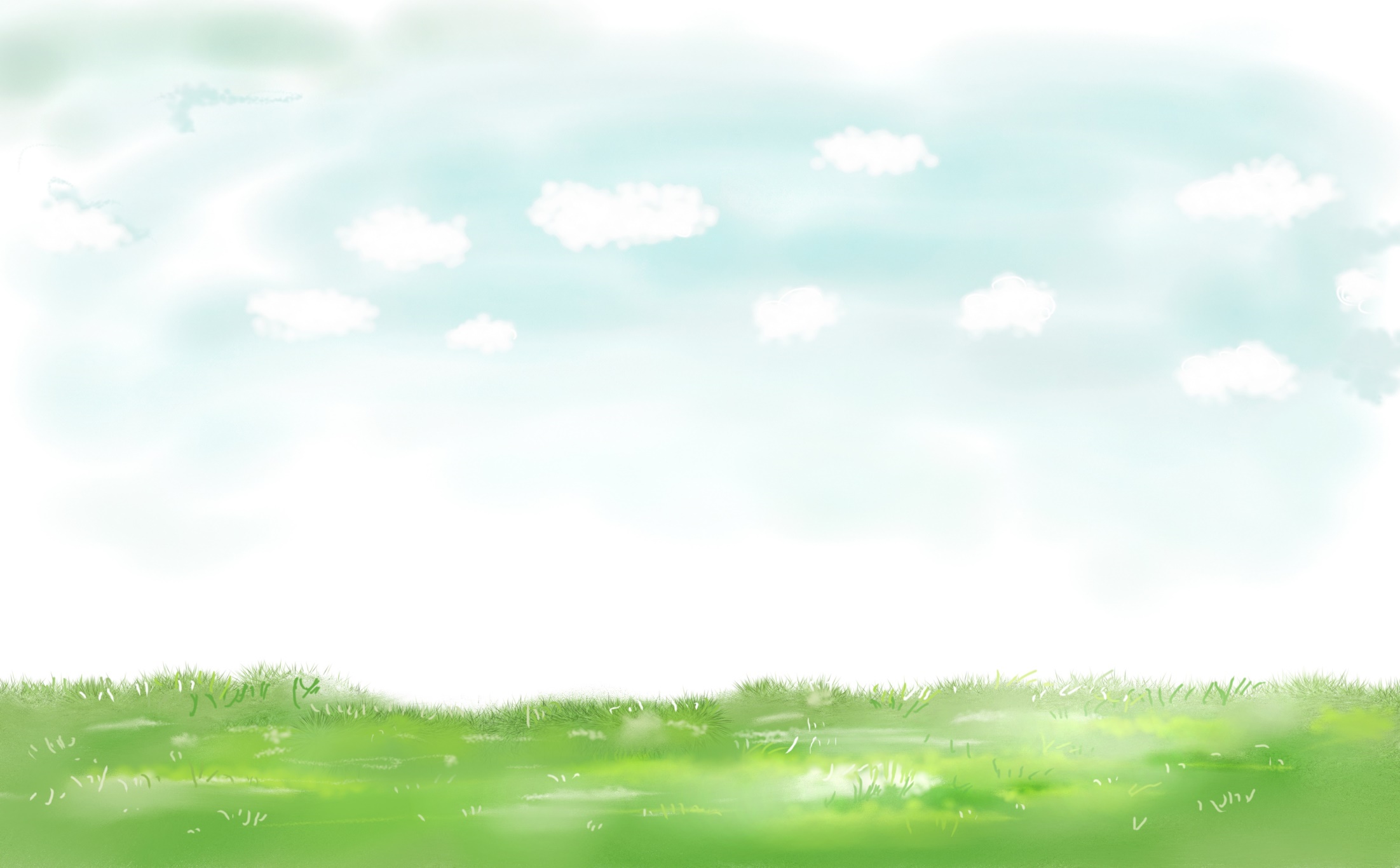 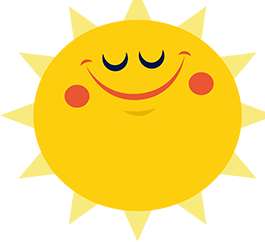 珍爱生命
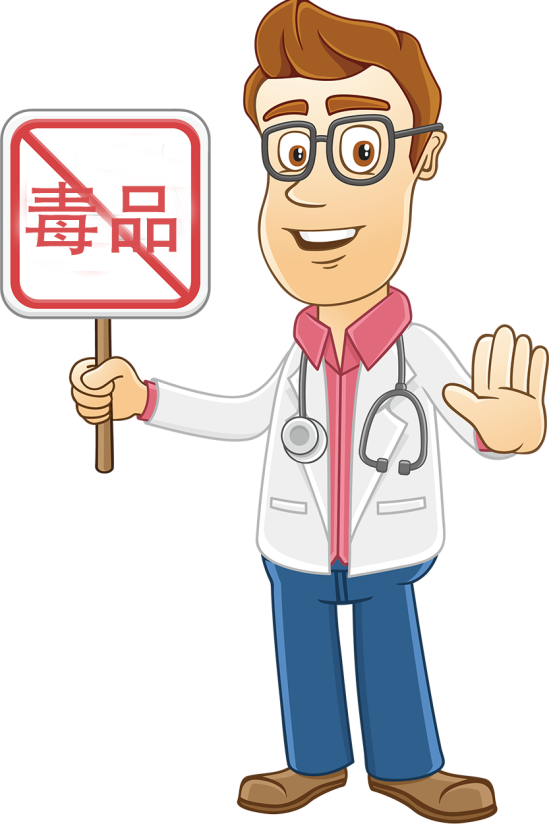 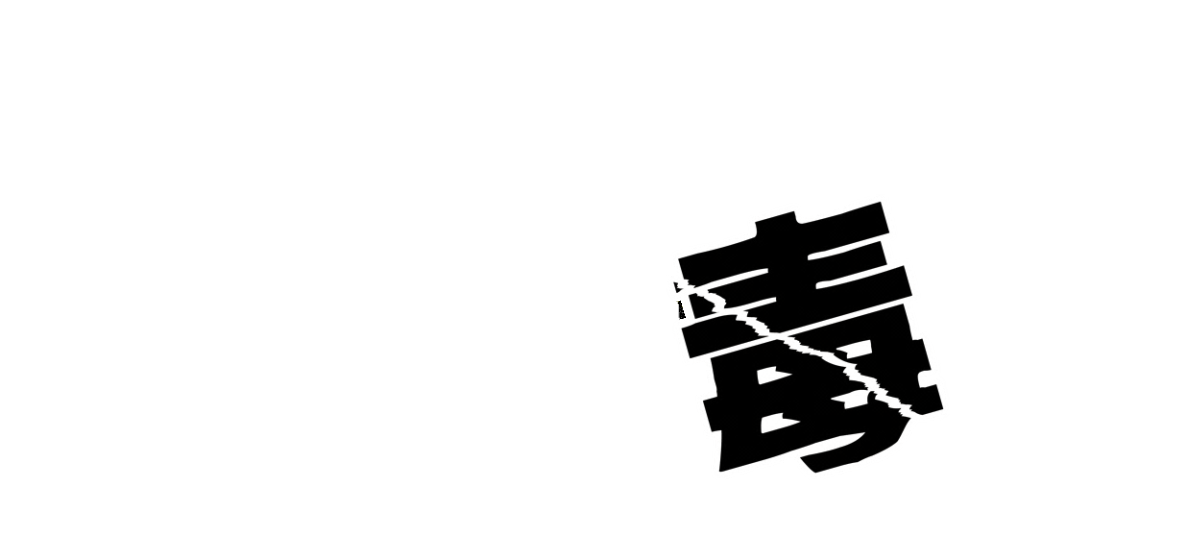 远离
品
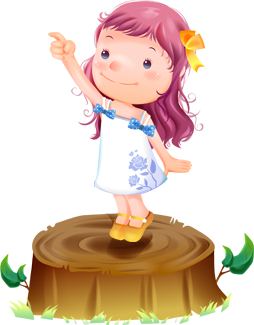 —校园禁毒宣讲
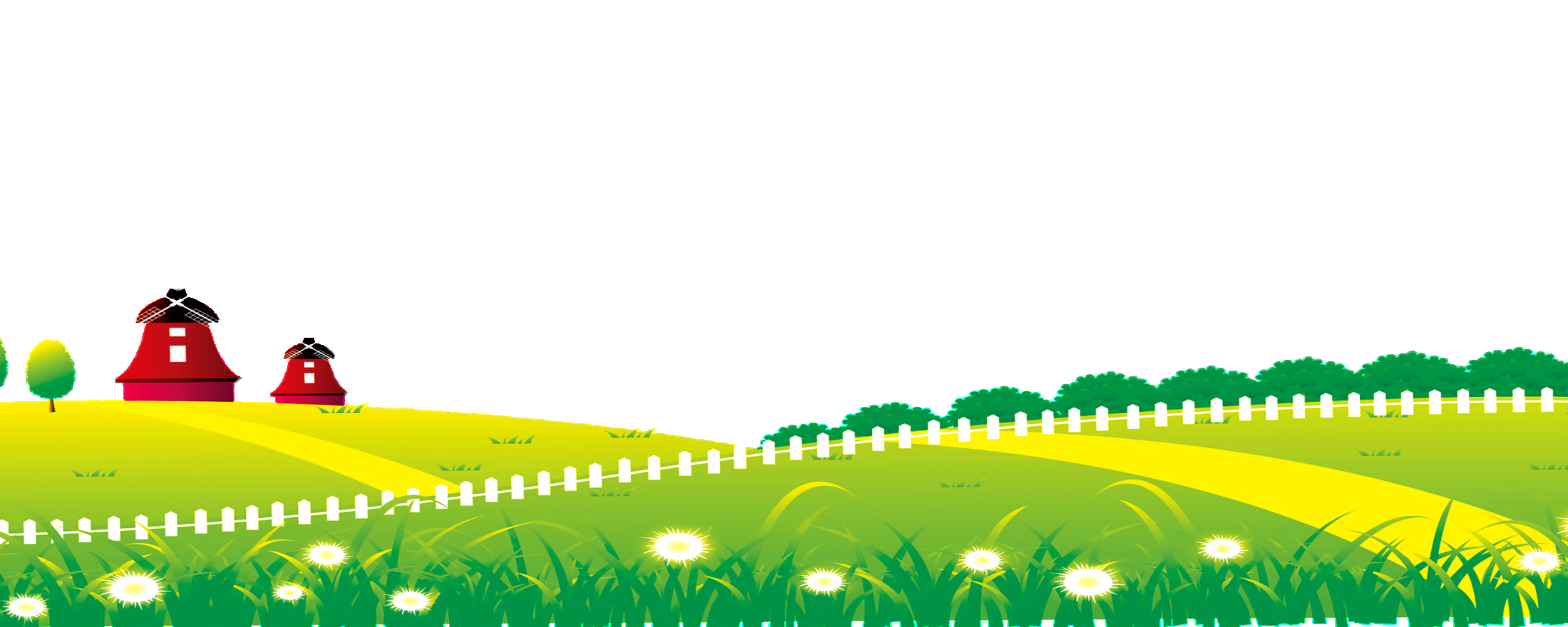 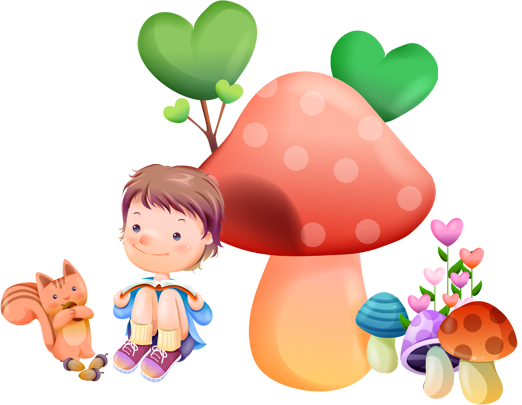 广东联众戒毒社会工作服务中心
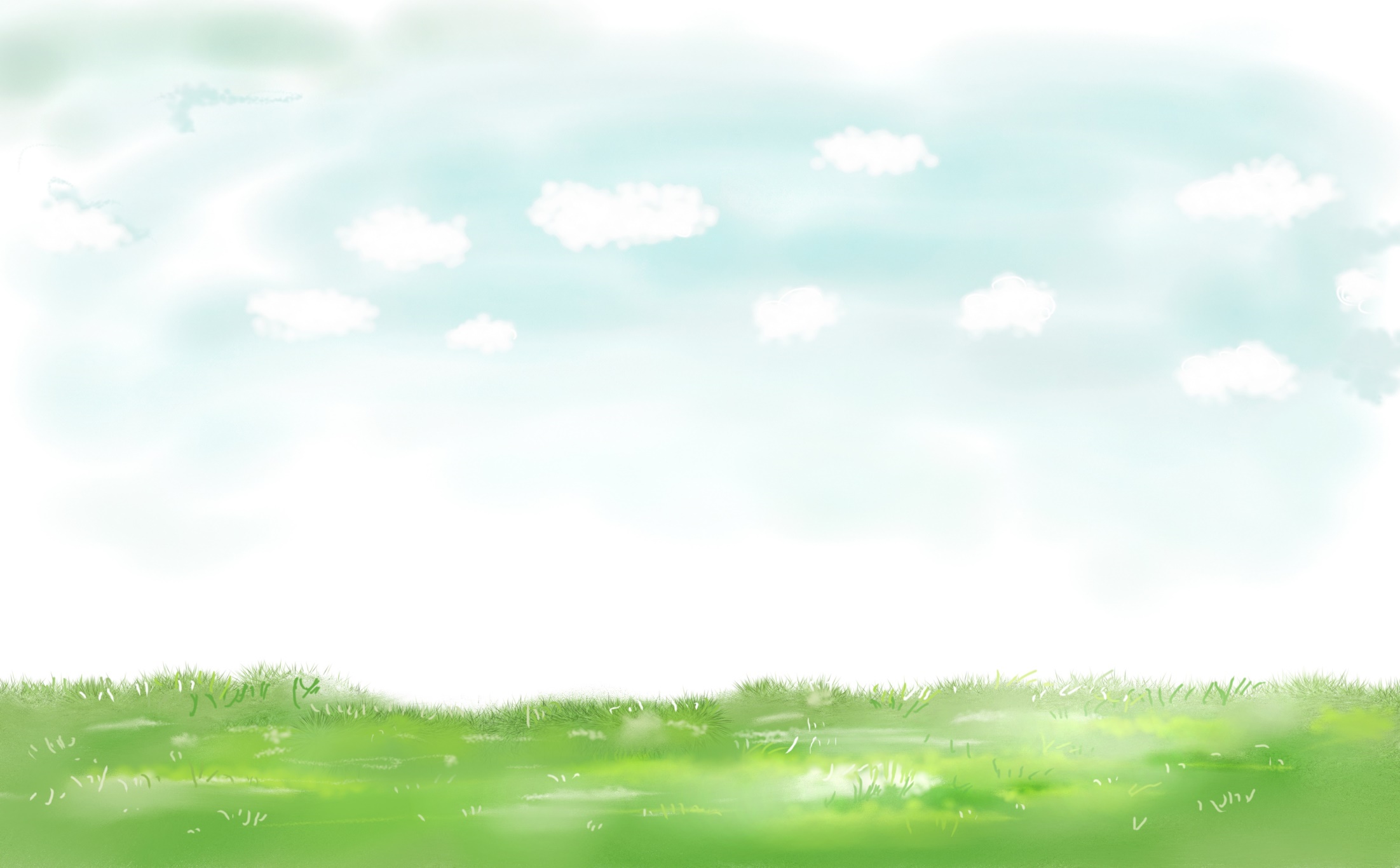 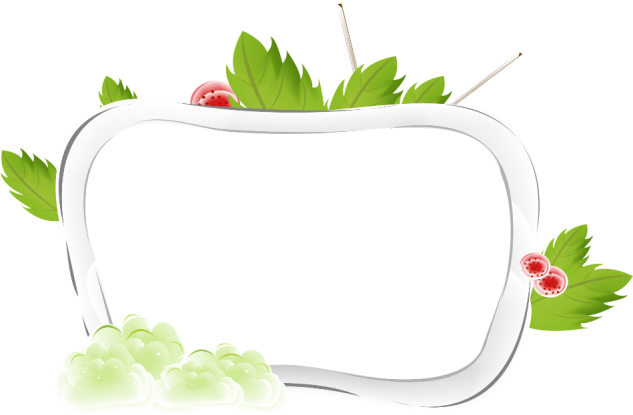 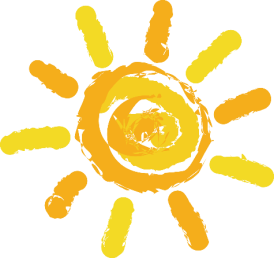 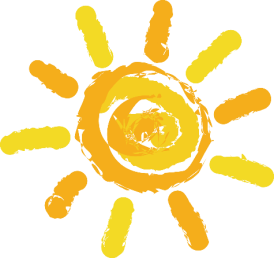 目录
CONTENTS
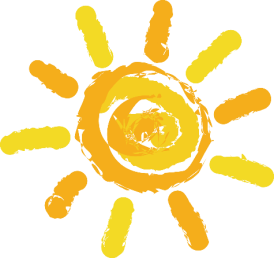 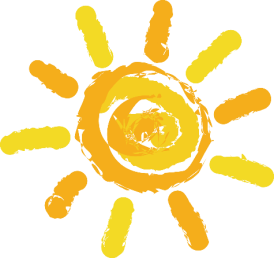 什么是吸毒
毒品的预防
毒品的危害
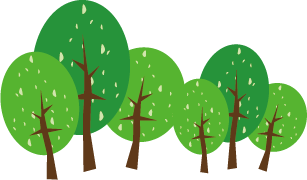 毒品介绍
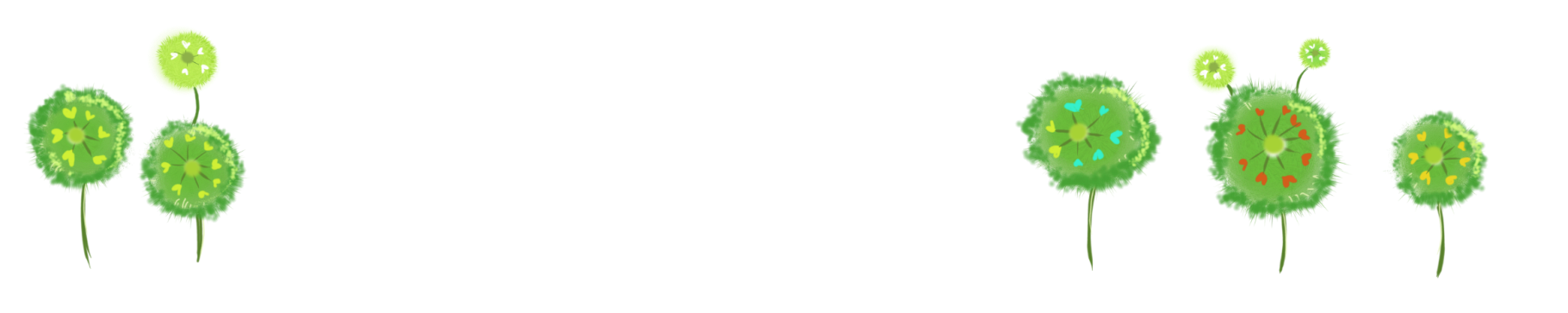 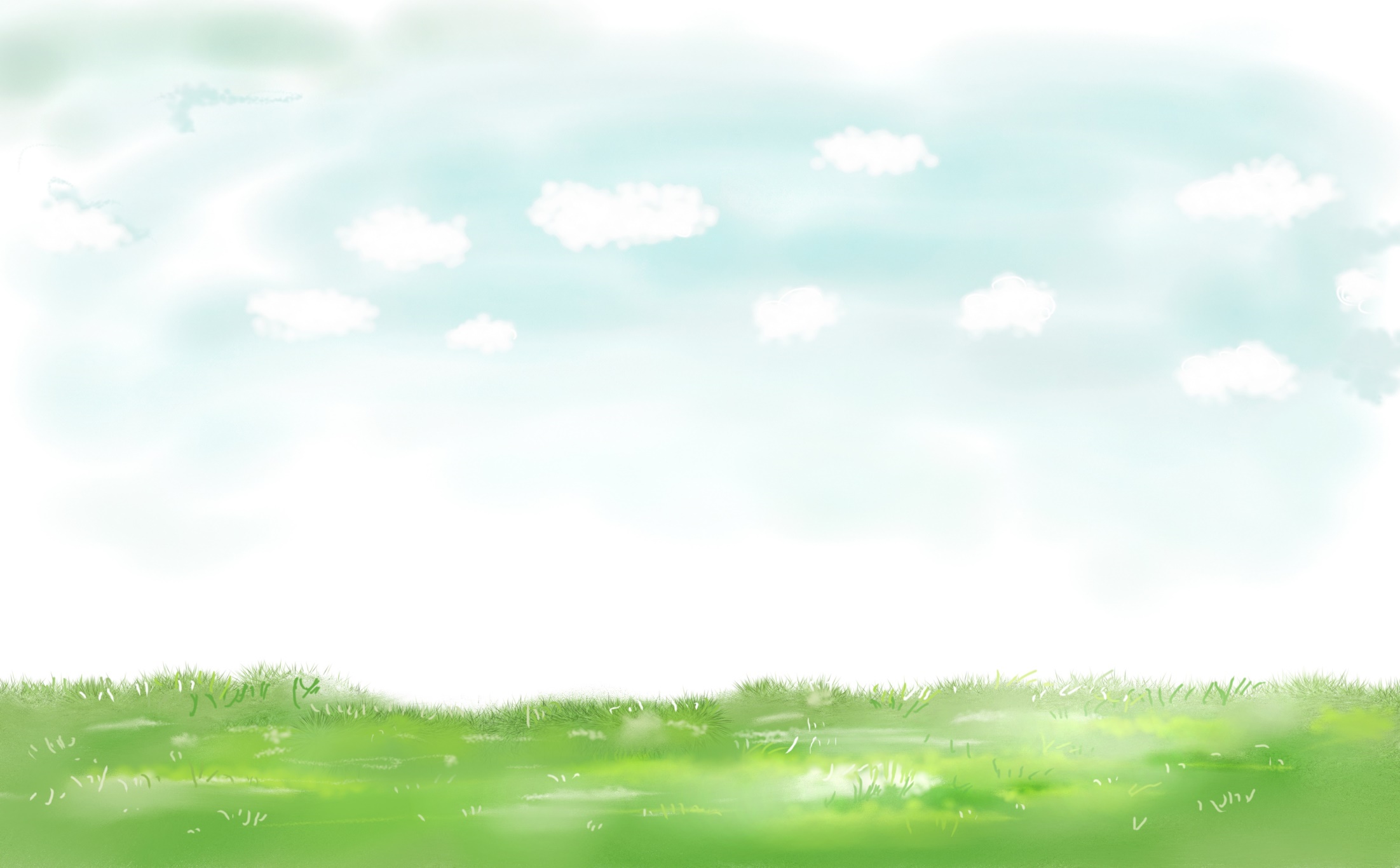 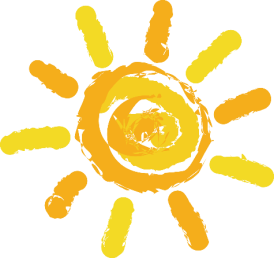 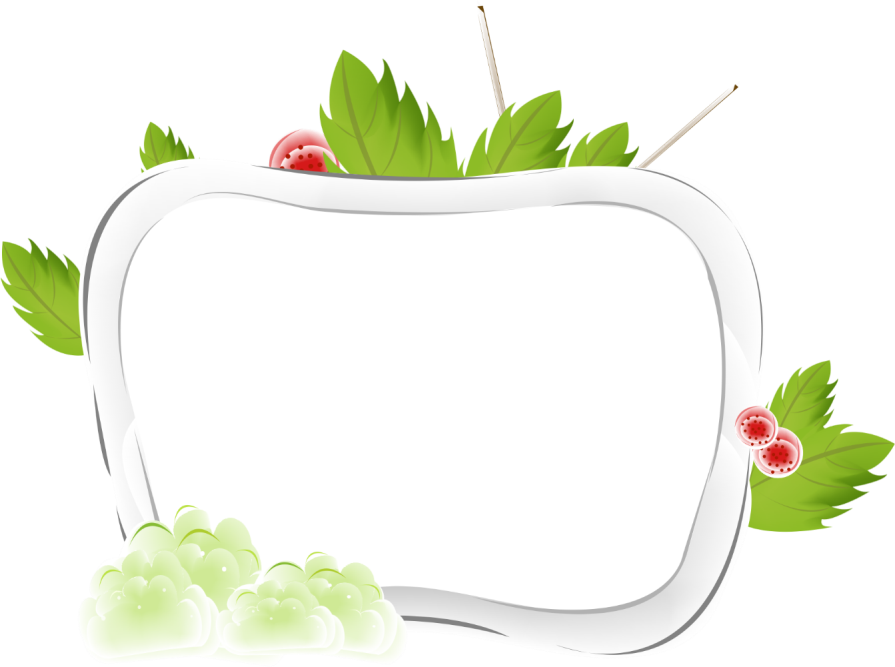 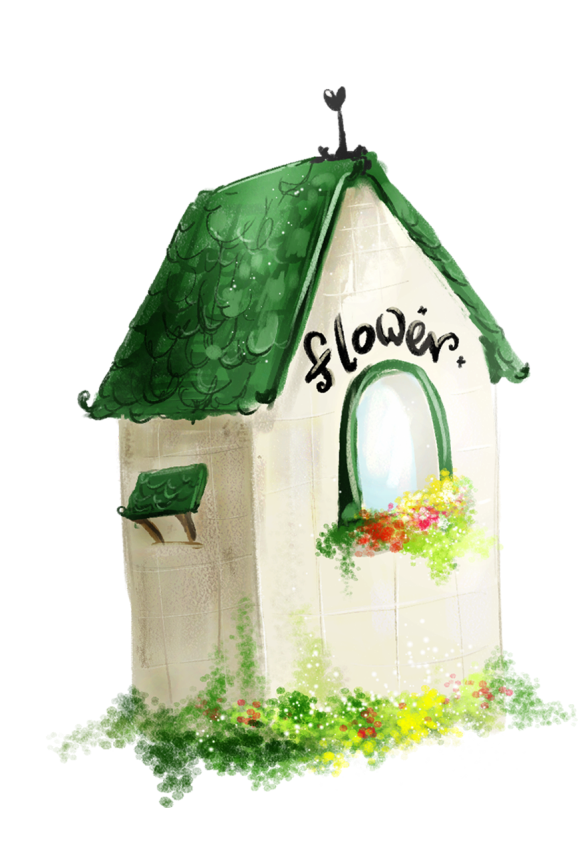 毒品介绍
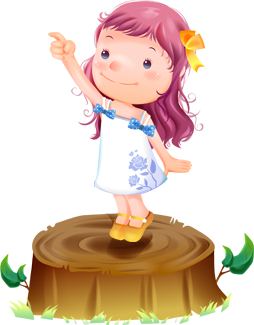 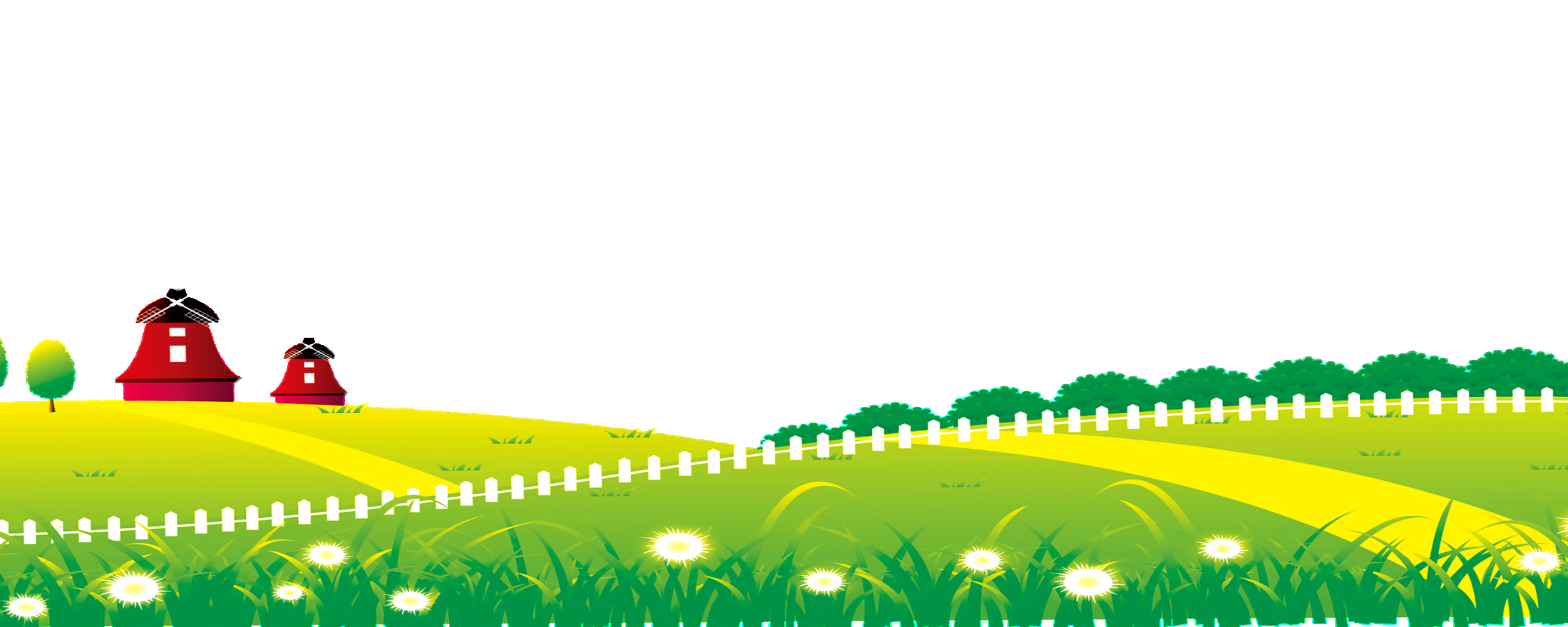 猜一猜：这些漂亮的花是什么花？
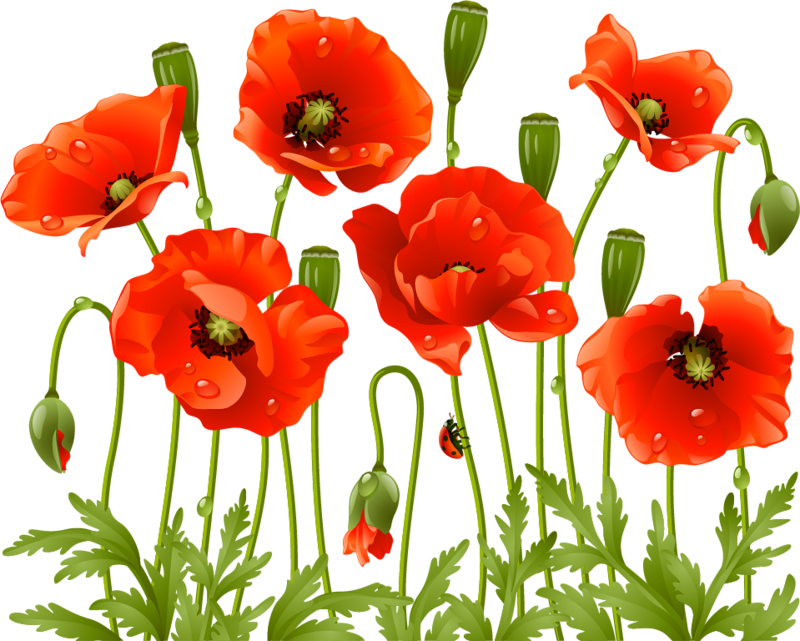 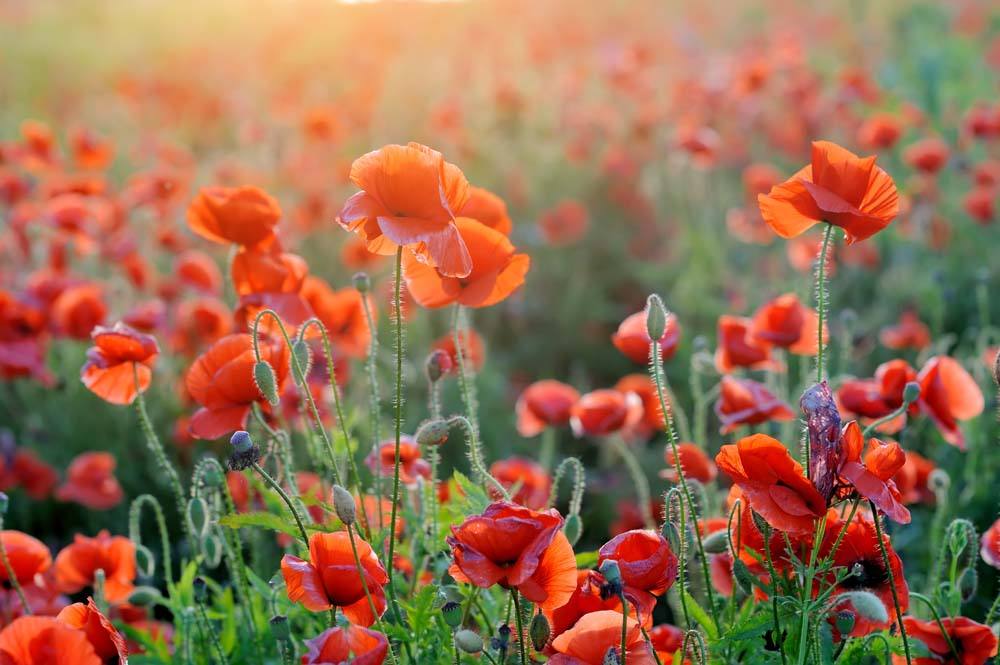 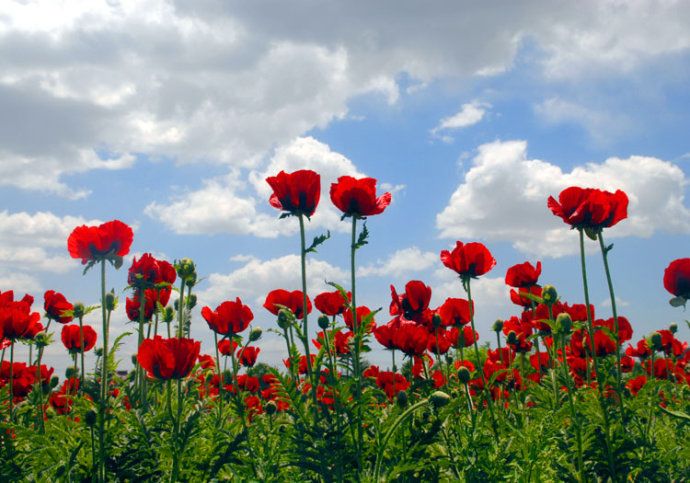 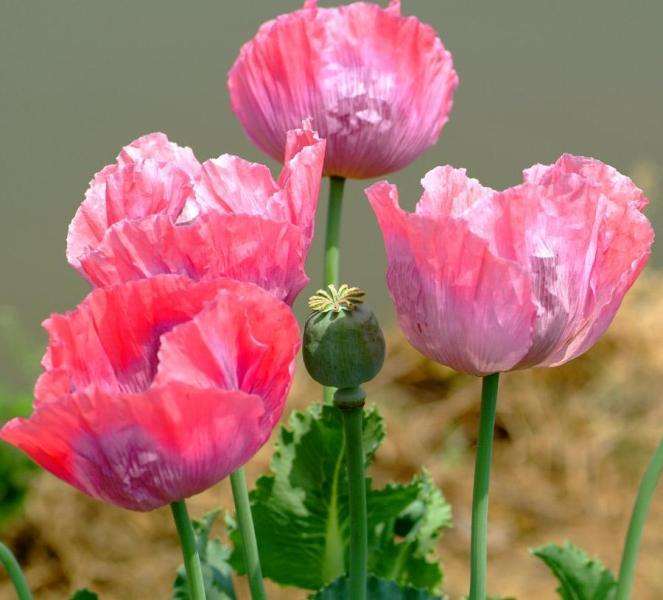 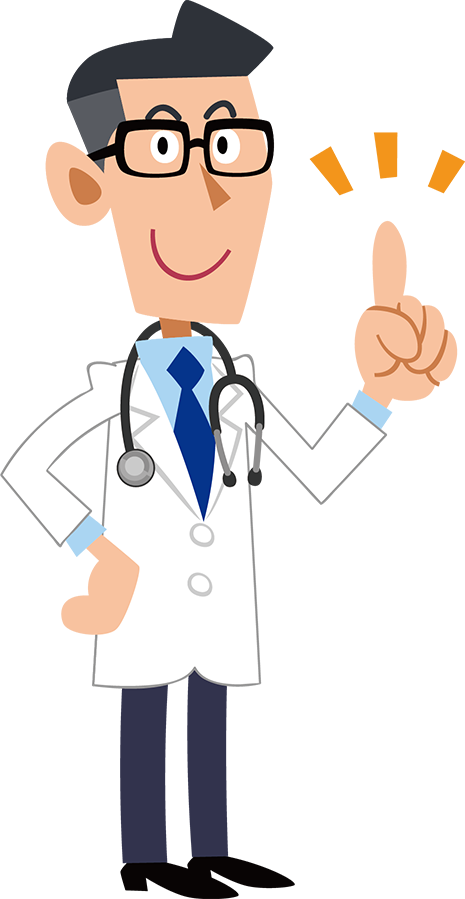 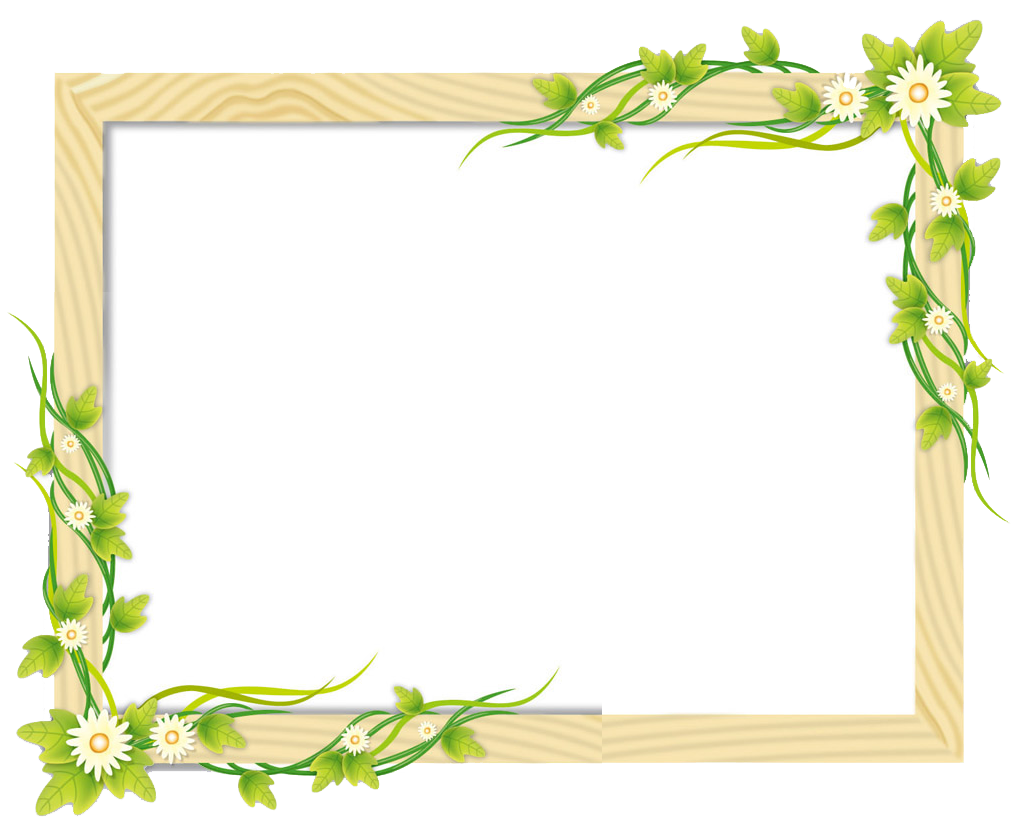 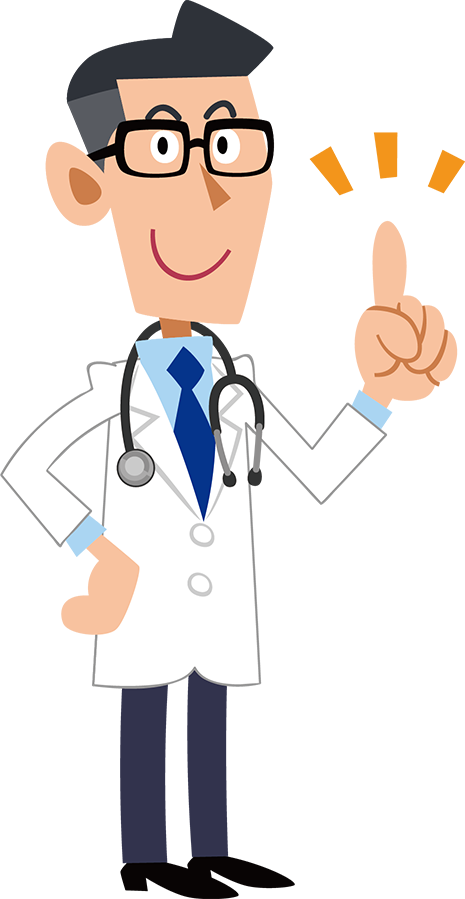 yīng sù
yú
罂粟花也叫英雄花、虞美人，是制鸦片的原材料，也是世界上最美丽的花之一。
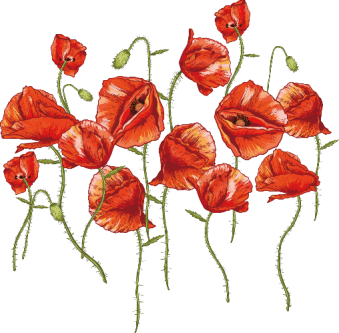 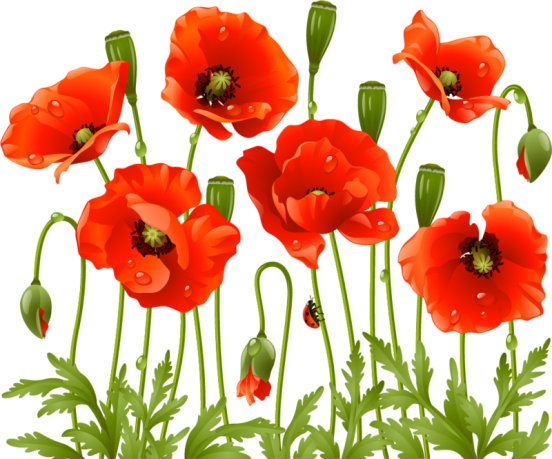 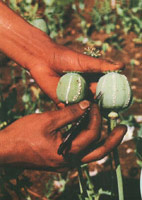 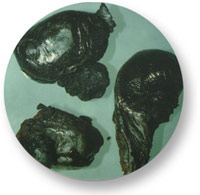 =
+
鸦片
罂粟花
割浆
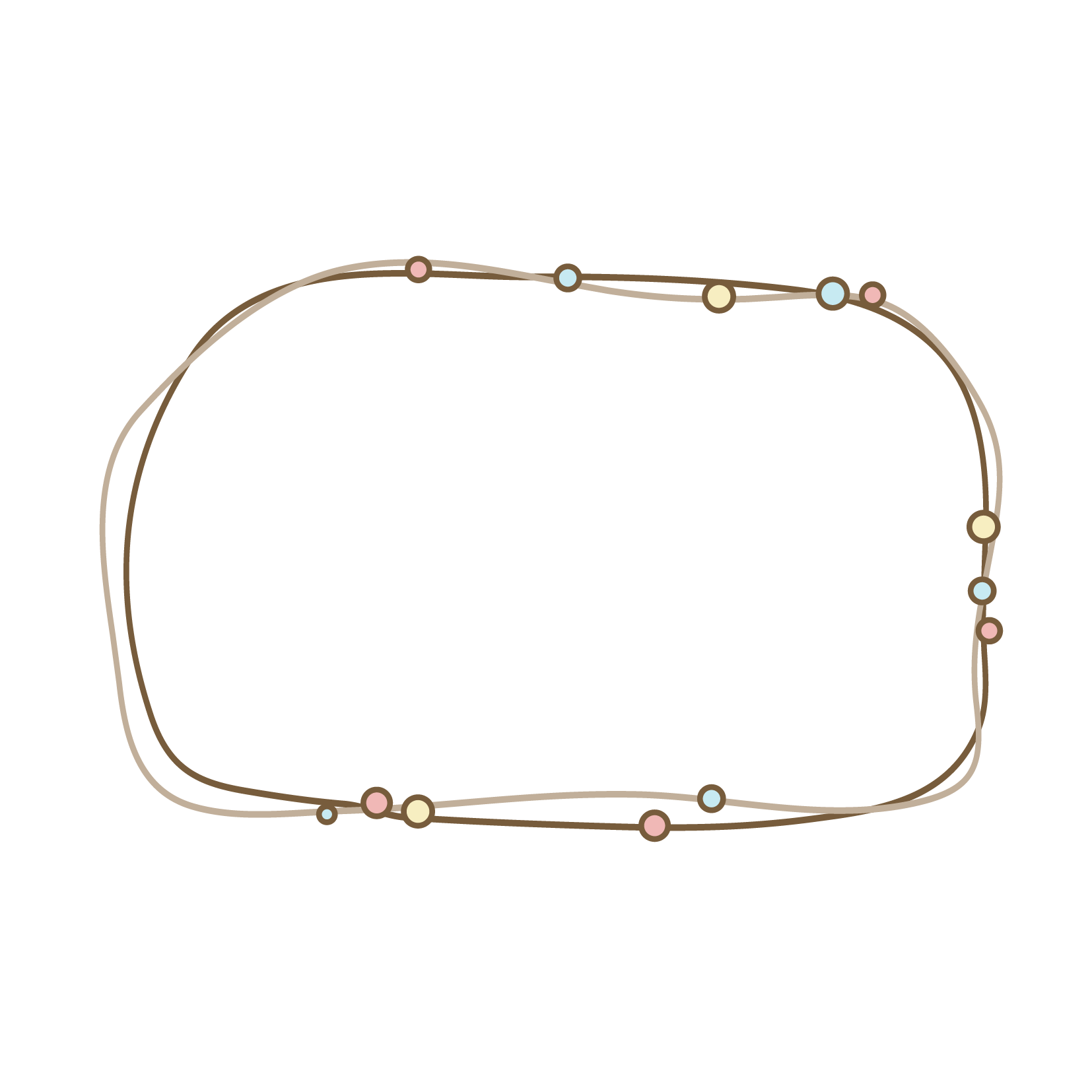 小朋友们，你们知道什么是毒品吗？
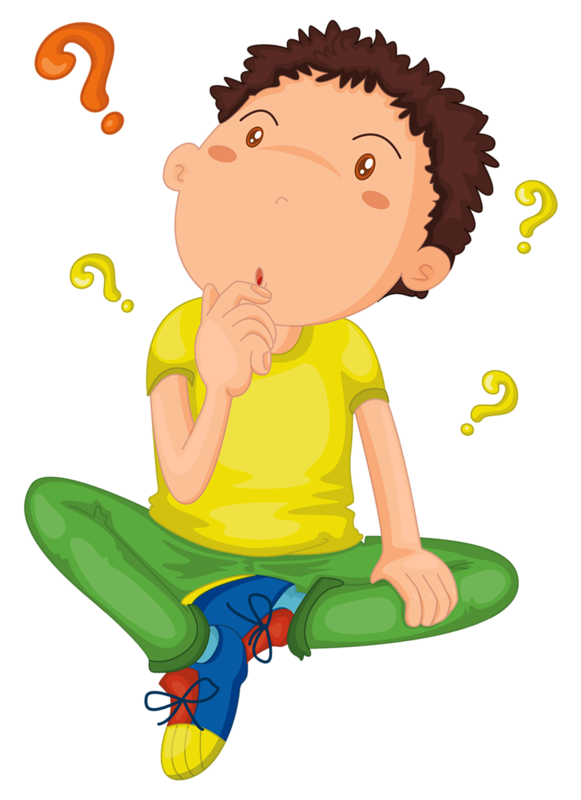 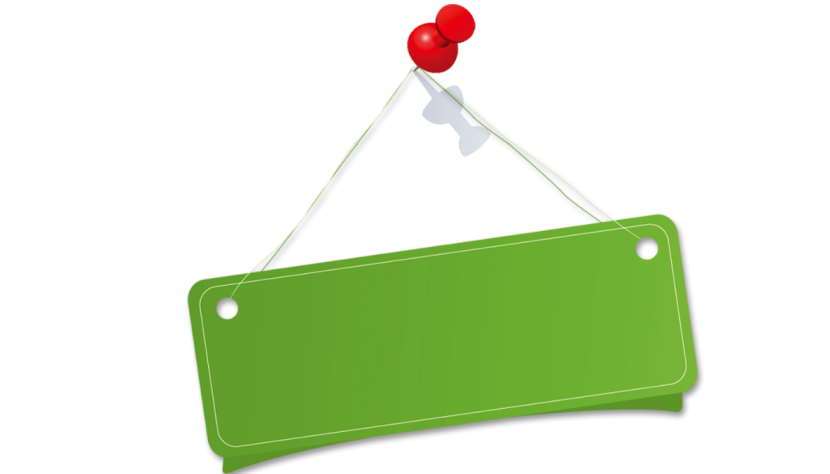 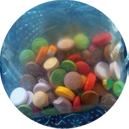 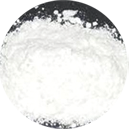 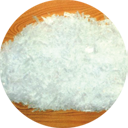 毒品种类
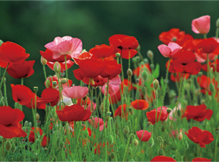 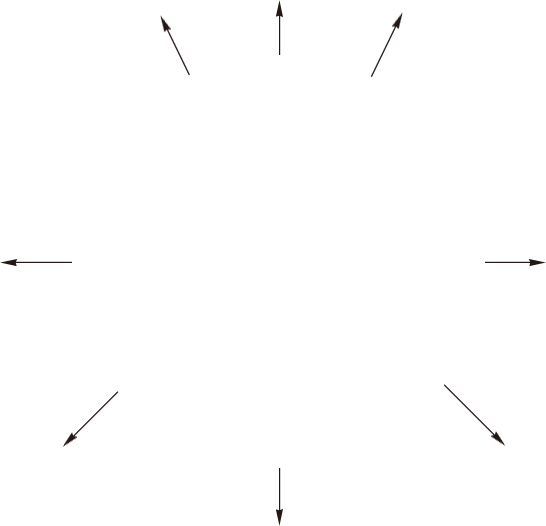 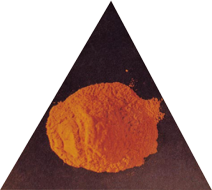 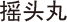 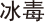 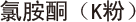 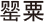 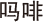 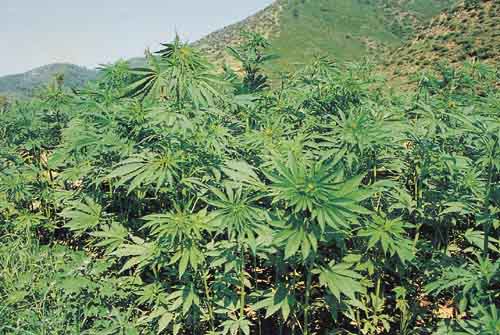 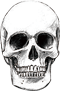 大麻
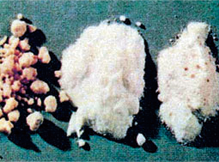 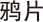 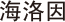 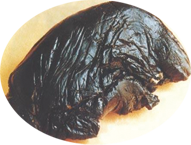 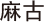 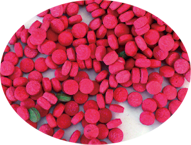 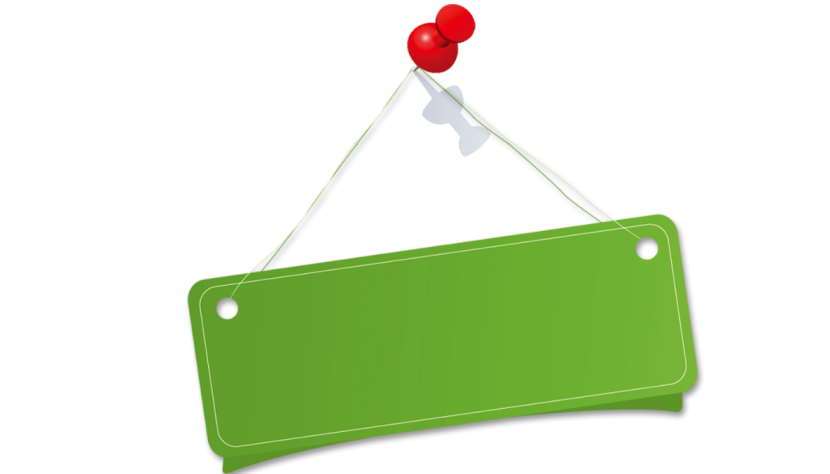 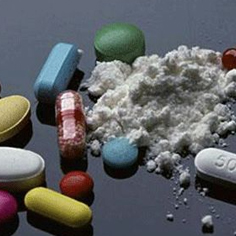 毒品种类-传统毒品
鸦片
吗啡
大麻叶
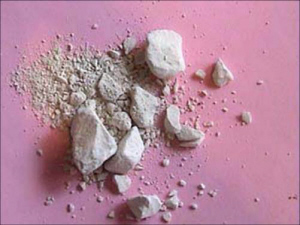 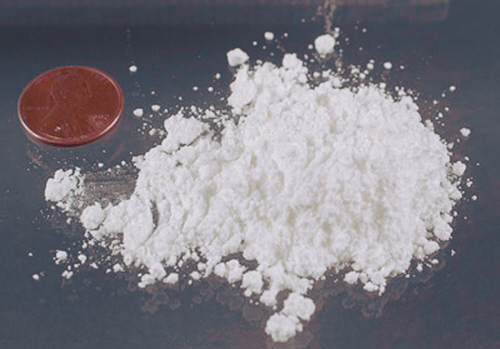 海洛因
可卡因
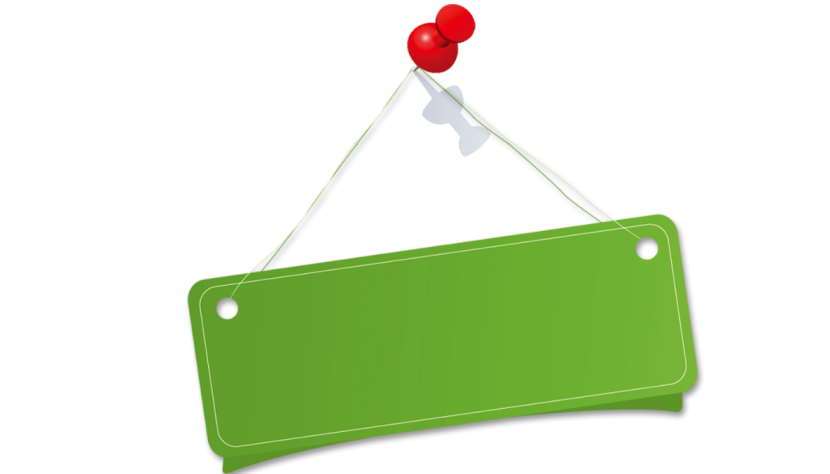 毒品种类
鸦片俗称大烟，呈褐色或黑色，长期吸食可引起体质严重衰弱及精神颓废，寿命缩短。
鸦片
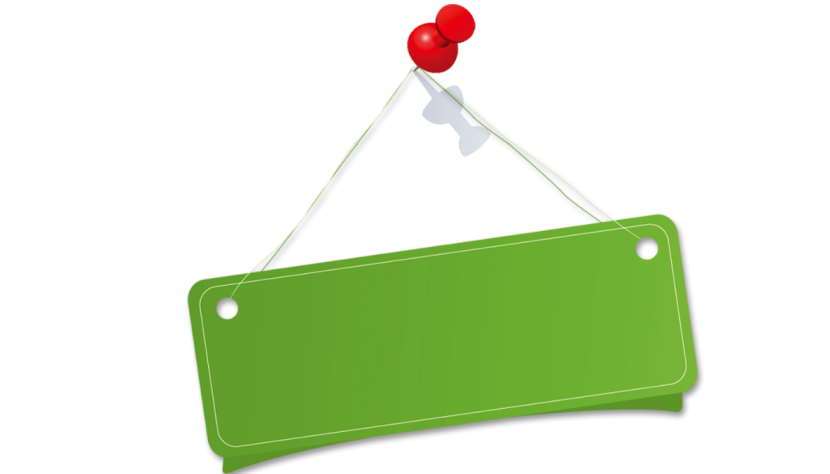 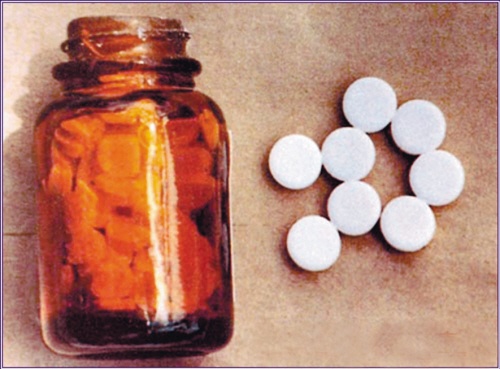 毒品种类
吗啡是从鸦片中分离出来的一种生物碱，为无色或白色结晶粉末状，具有镇痛、催眠、止咳、止泻等作用。
jiǎn
吗啡
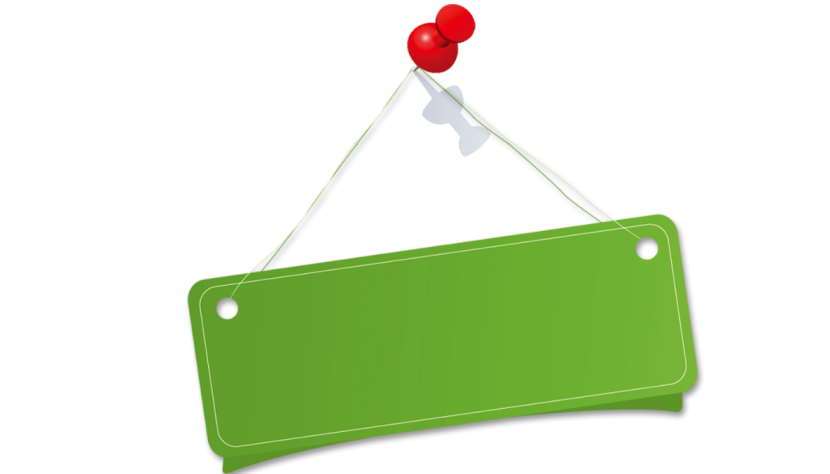 毒品种类
大麻的主要滥用方式是抽吸、饮用、吞服，加工后注射。以卷烟吸食为主。
大麻叶
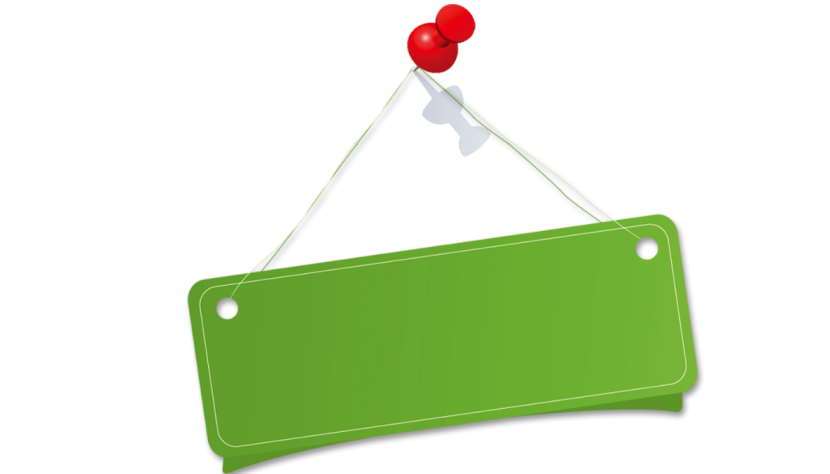 毒品种类
海洛因成瘾极强，俗称白粉，其毒性比吗啡强5倍以上，有的仅使用一次后就产生精神依赖，曾被称为世界“毒品之王”，是一种危害极大的毒品。
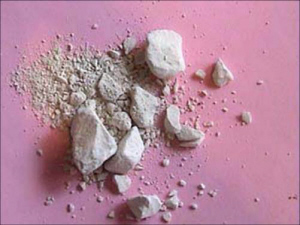 海洛因
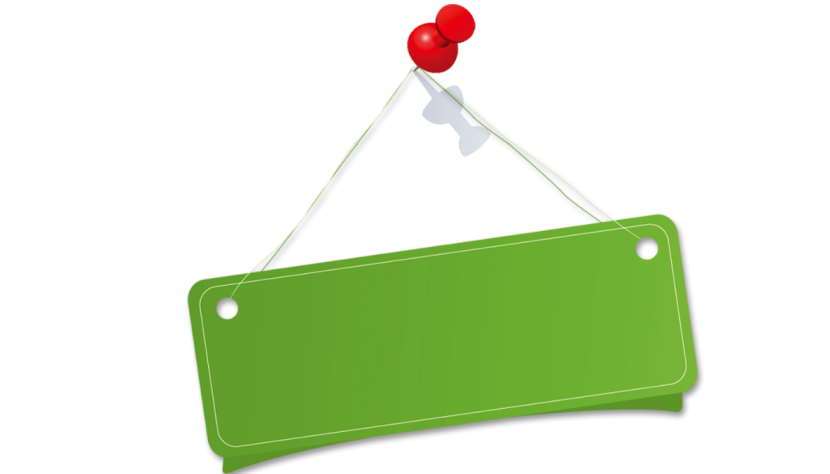 毒品种类
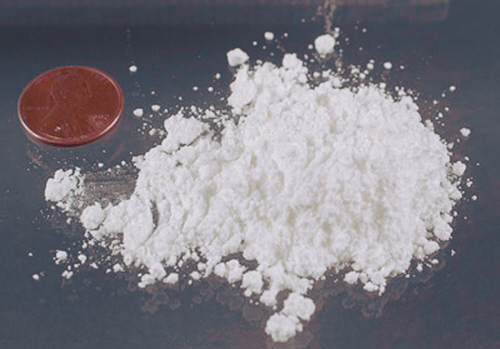 可卡因是从古柯树叶中提炼制成的一种粉状白色晶体，大量服用会引发惊厥、停止排汗，甚至死亡。
jué
可卡因
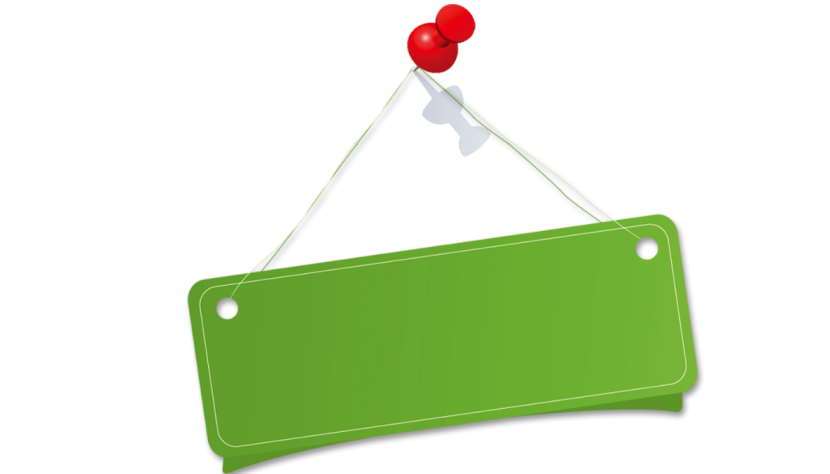 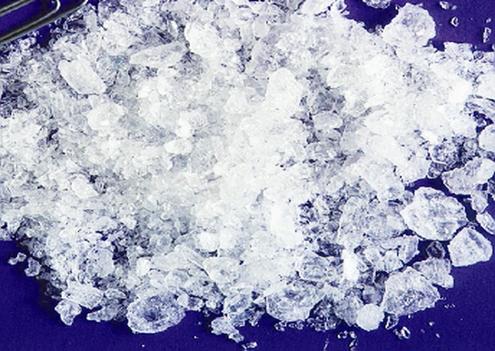 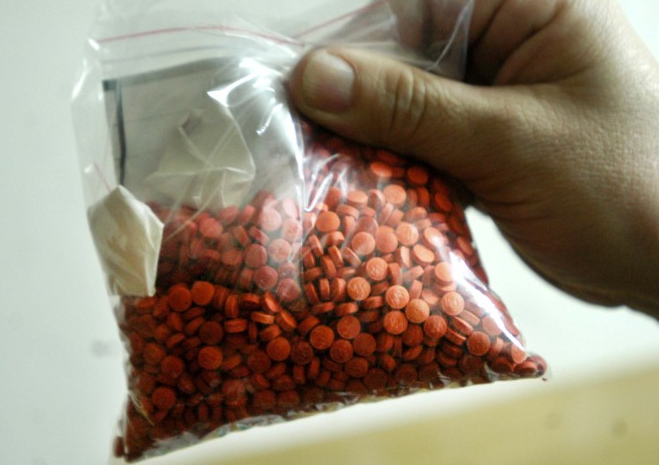 毒品种类-新型毒品
冰毒（煲猪肉）
麻古
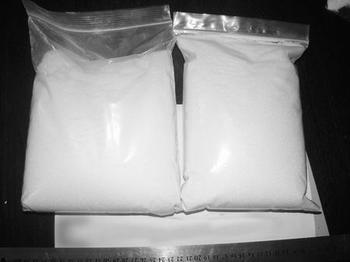 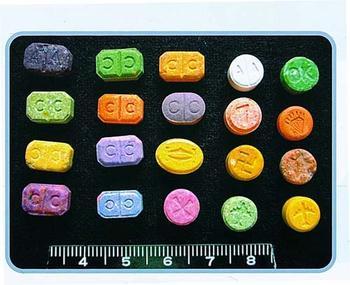 摇头丸
K粉（氯胺酮）
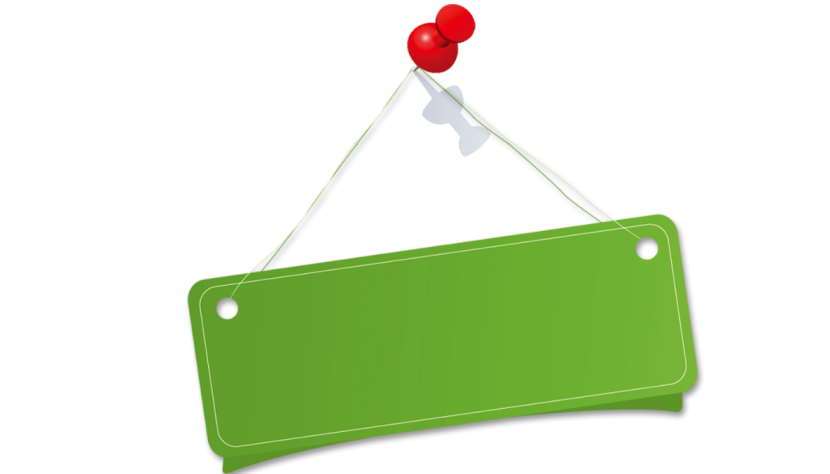 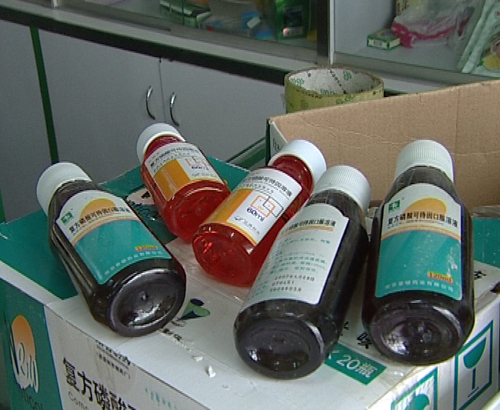 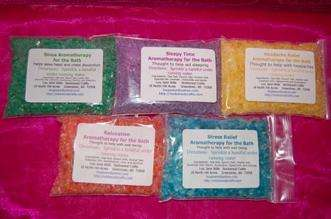 毒品种类-新型毒品
浴 盐
止咳水
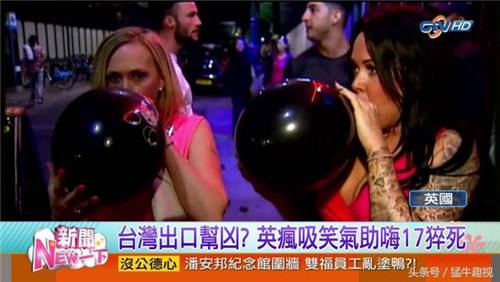 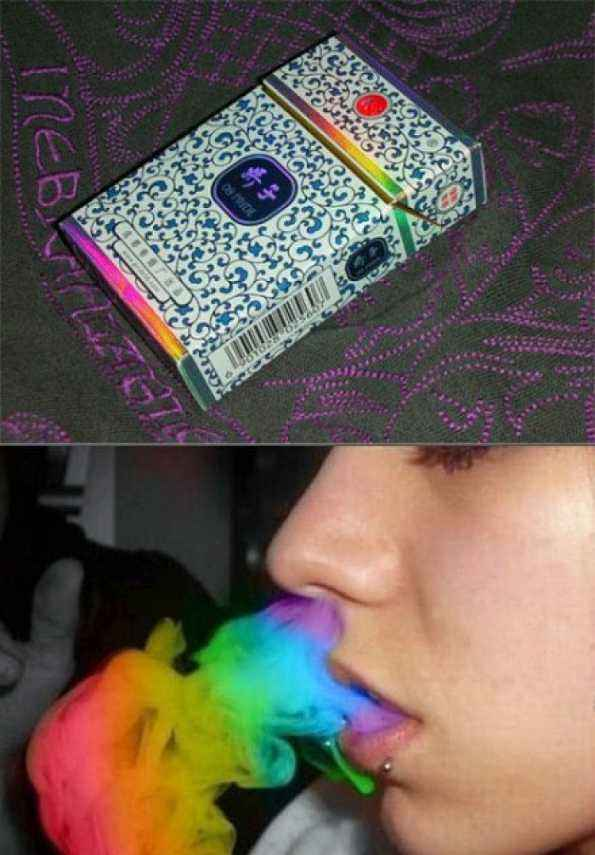 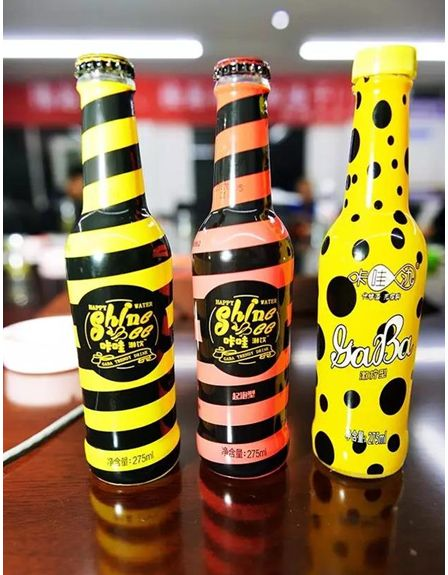 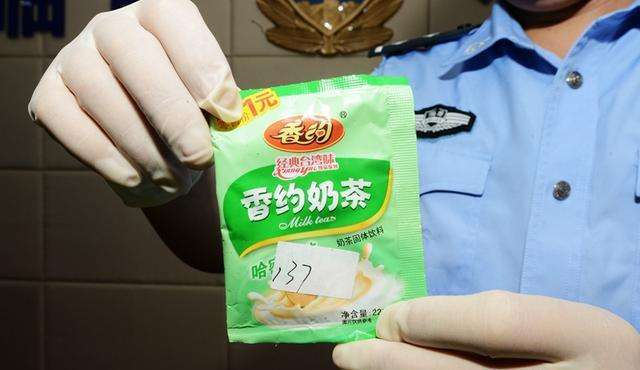 奶茶
咔哇潮饮
笑气
彩虹烟
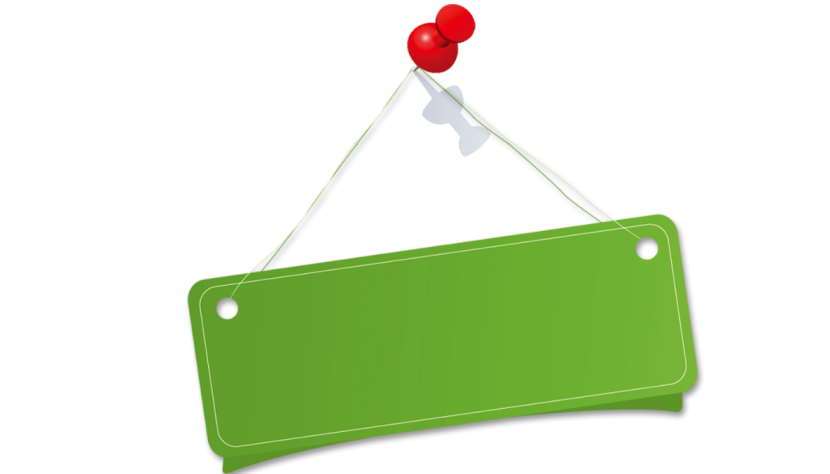 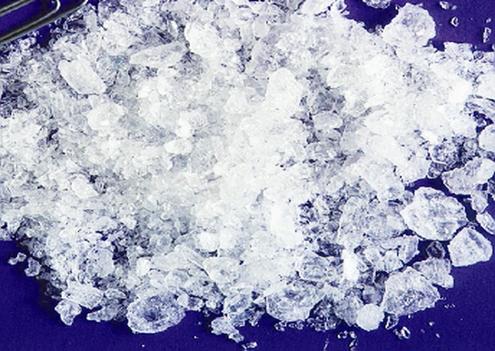 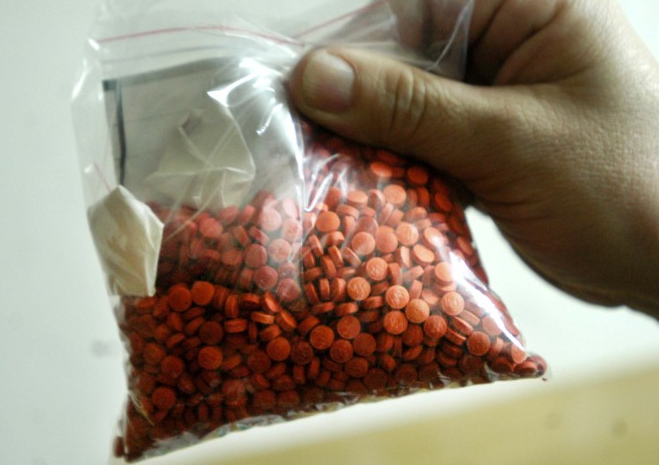 毒品种类
冰毒（煲猪肉）
麻古
冰毒和麻古的成分都是甲基苯丙胺，对人体中枢神经系统具有极强的刺激作用，吸食后会产生强烈的生理兴奋，严重损害心脏、大脑组织甚至导致死亡，还会造成精神障碍，出现幻觉、妄想。
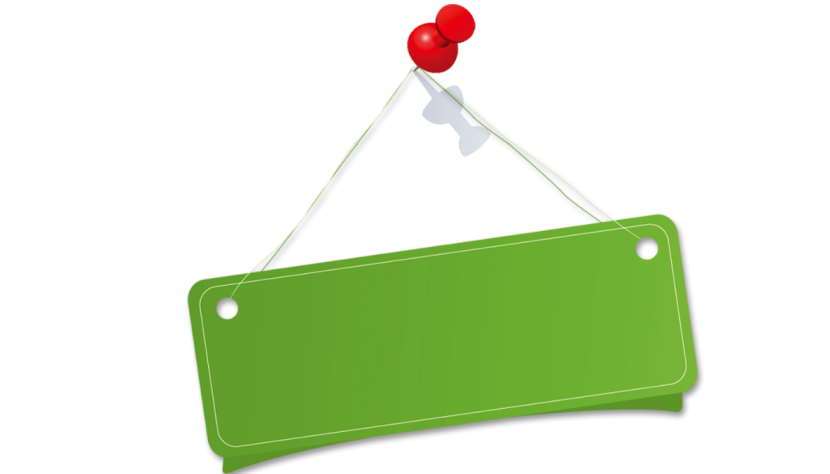 毒品种类
K粉是静脉全麻药，一般人只要足量接触二、三次即可上瘾，是一种很危险的精神药品。鼻吸或溶于饮料后饮用，也可卷入香烟中。部分吸食者为了提高兴奋度，还可能将其与其他毒品混用。
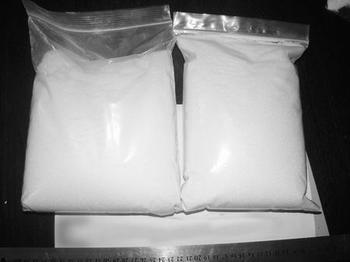 K粉（氯胺酮）
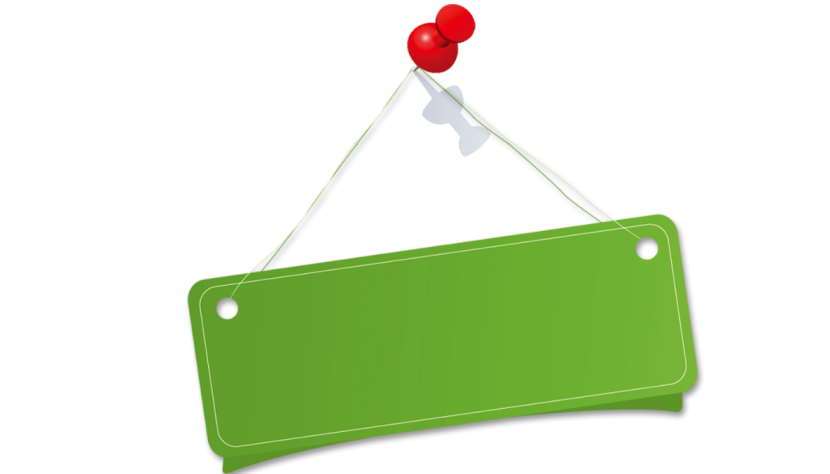 毒品种类
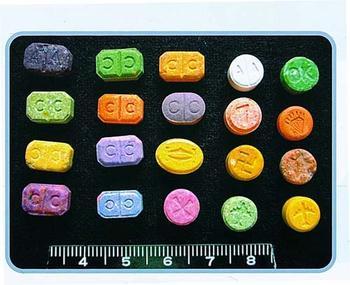 摇头丸外形五颜六色，形状各异，服用后随音乐头不停地摇摆。
摇头丸
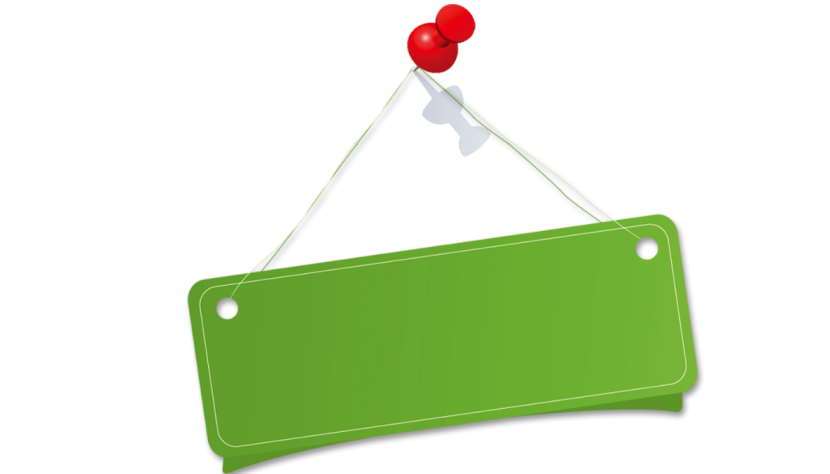 毒品种类
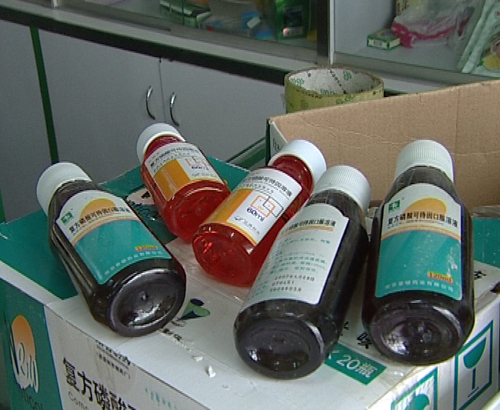 止咳水含可待因、麻黄碱成分，长期喝会上瘾，滥用止咳药水会造成药物依赖，并带来一系列戒断症状，大量服食会导致药物中毒。
止咳水
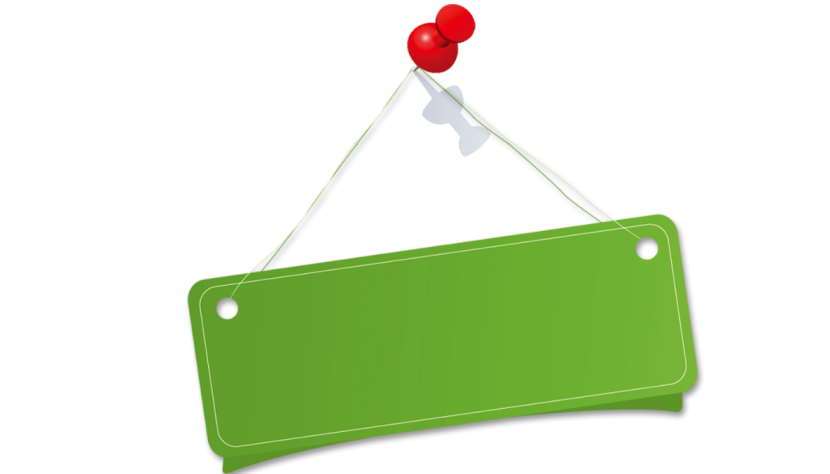 毒品种类
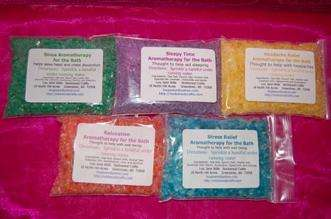 浴 盐又称“丧尸药”，吸食后会让人完全丧失理智，将自己想象成“超人”，而将其他人看成“怪兽”，导致吸食者对其他人进行不可想象的攻击和撕咬。
浴 盐
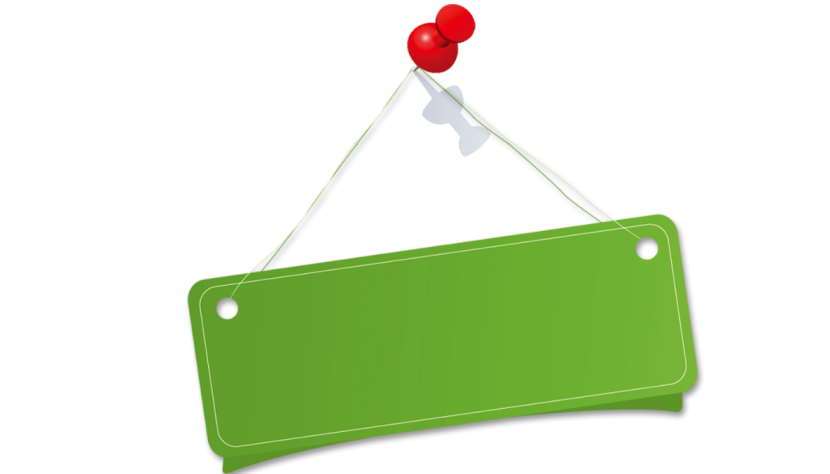 毒品种类
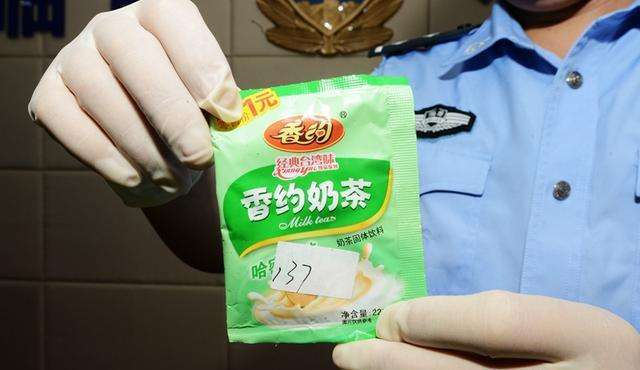 奶茶为粉末状，多用奶茶、咖啡、茶叶包等包装掩饰；遇水即溶，即冲即饮，容易使人极度亢奋，容易上瘾。
奶茶
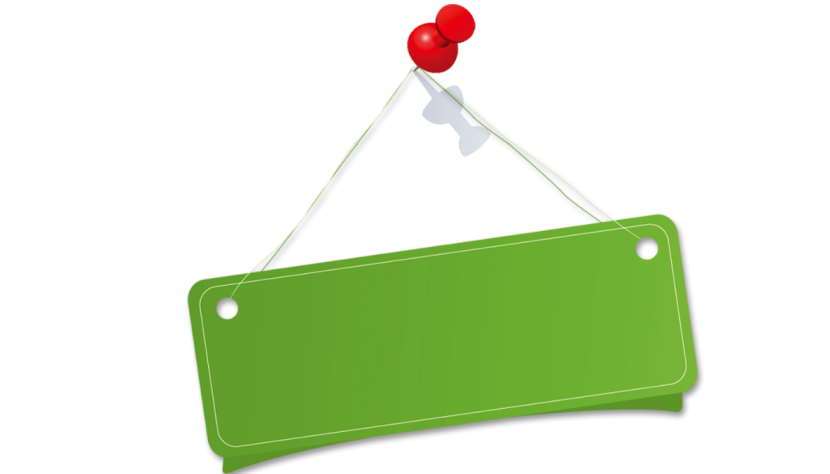 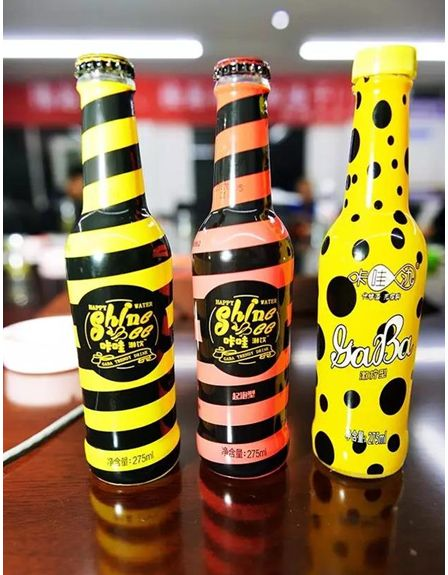 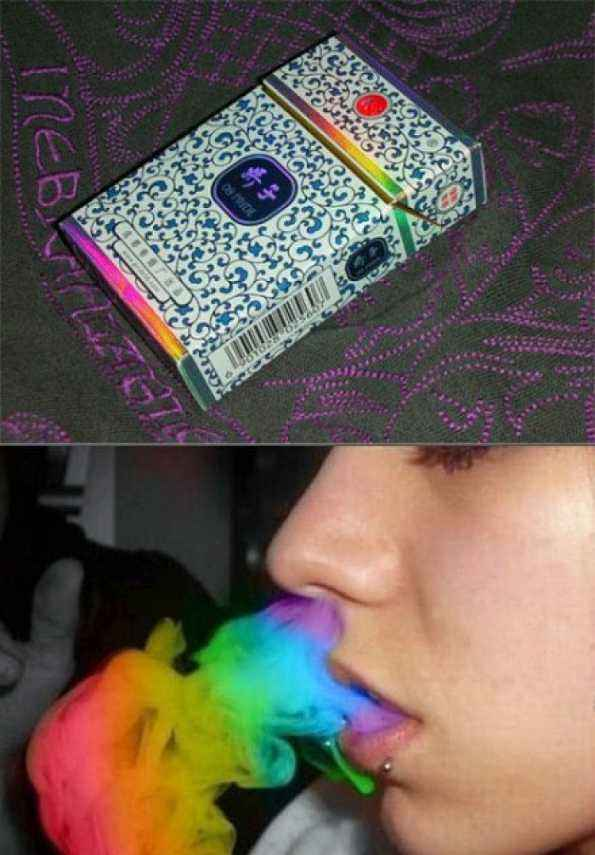 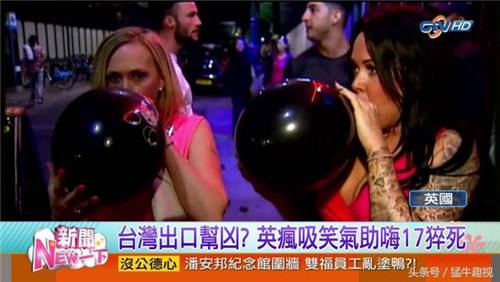 毒品种类
彩虹烟
咔哇潮饮
笑气
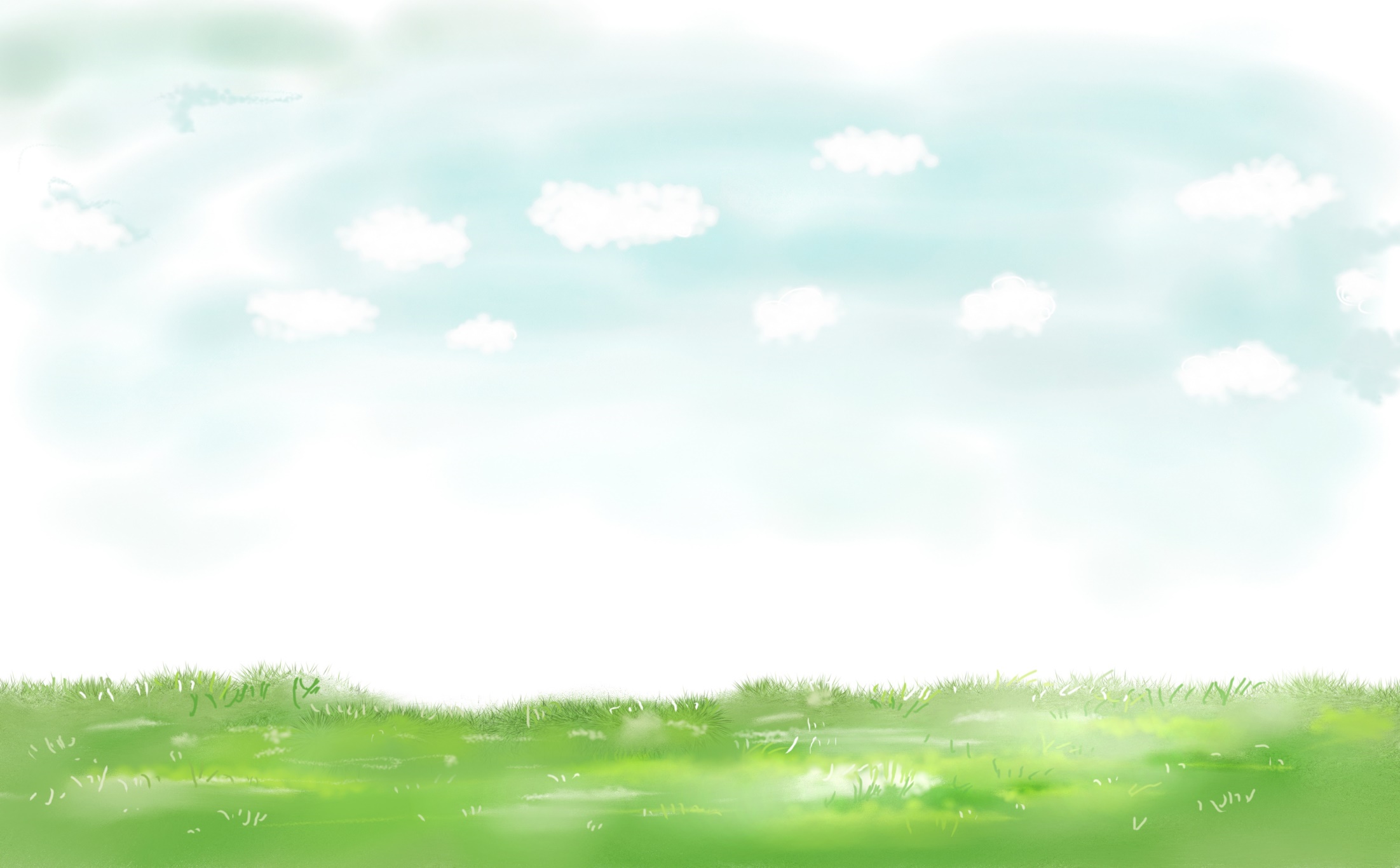 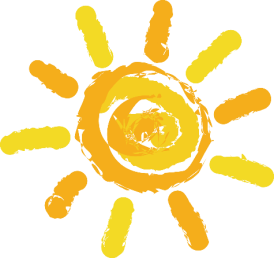 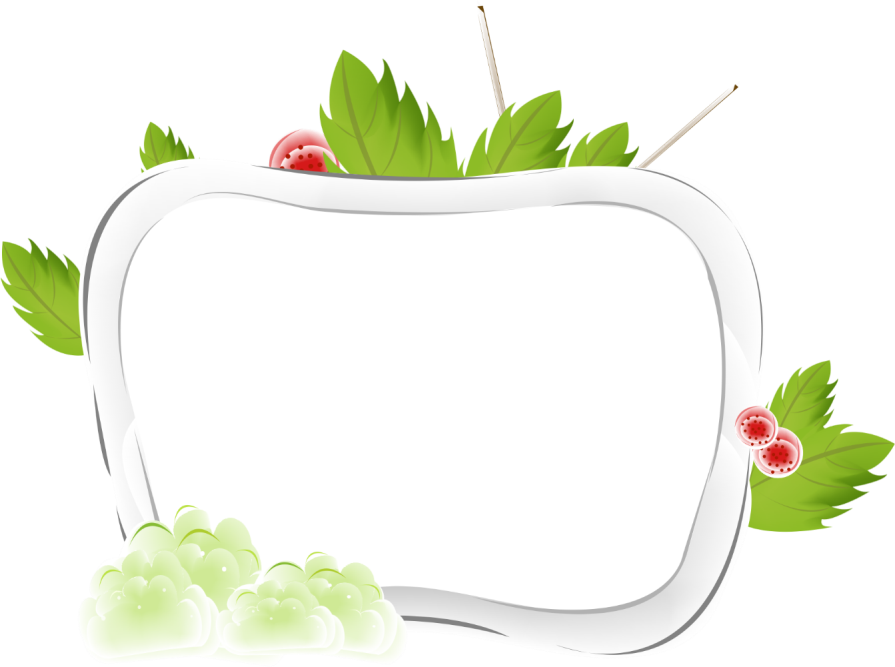 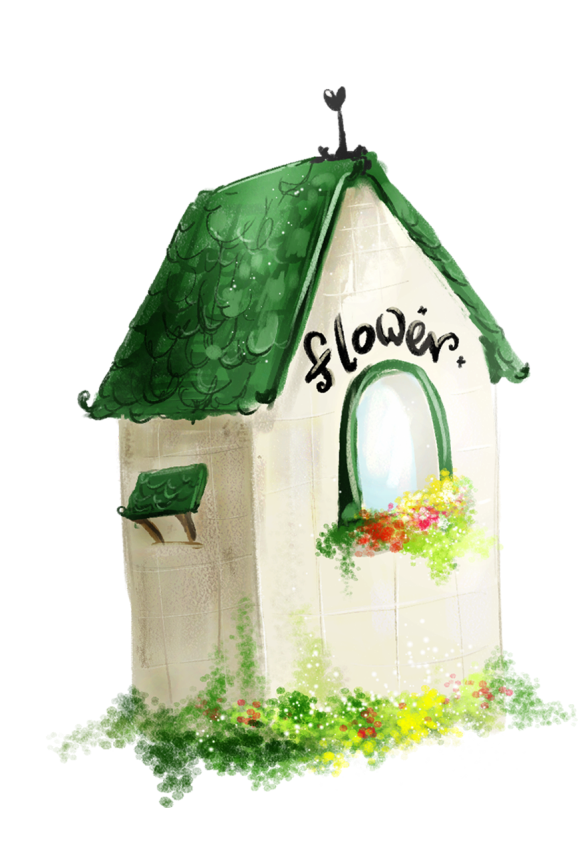 什么是吸毒
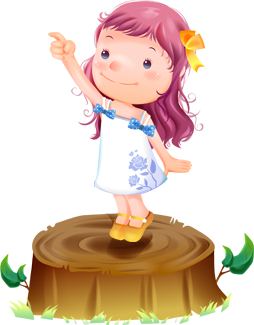 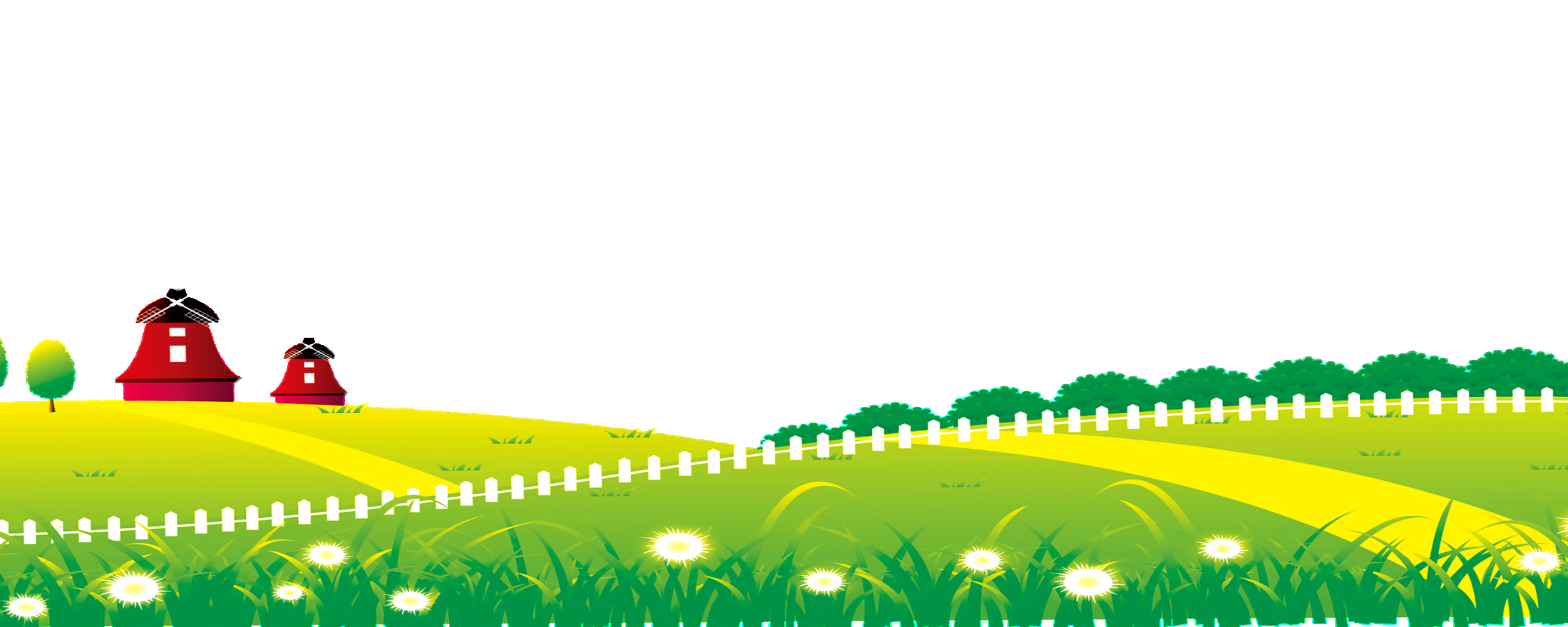 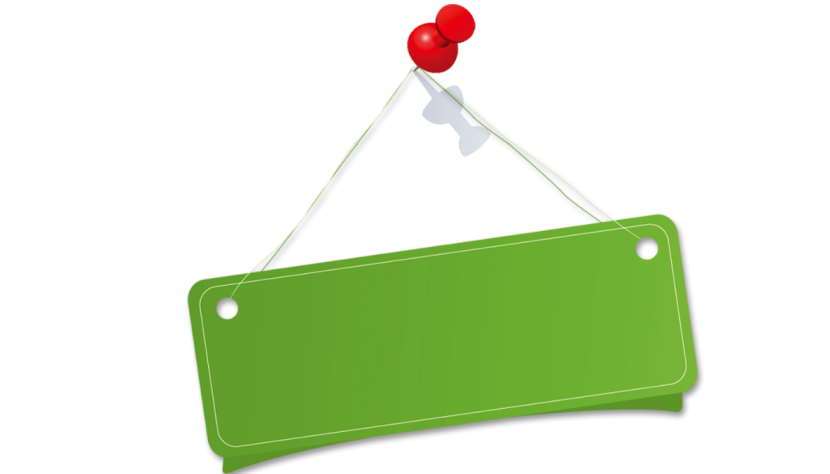 吸毒行为
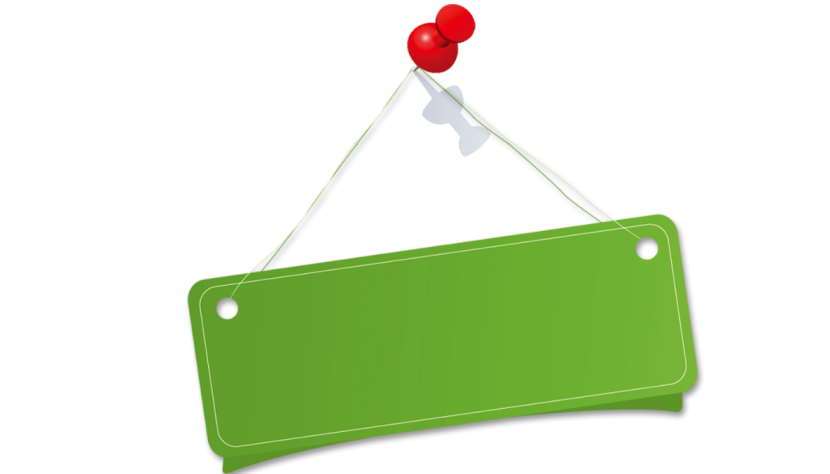 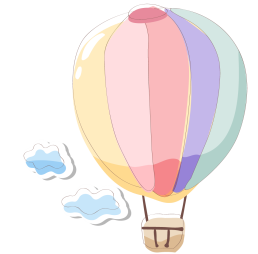 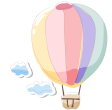 吸毒的表现
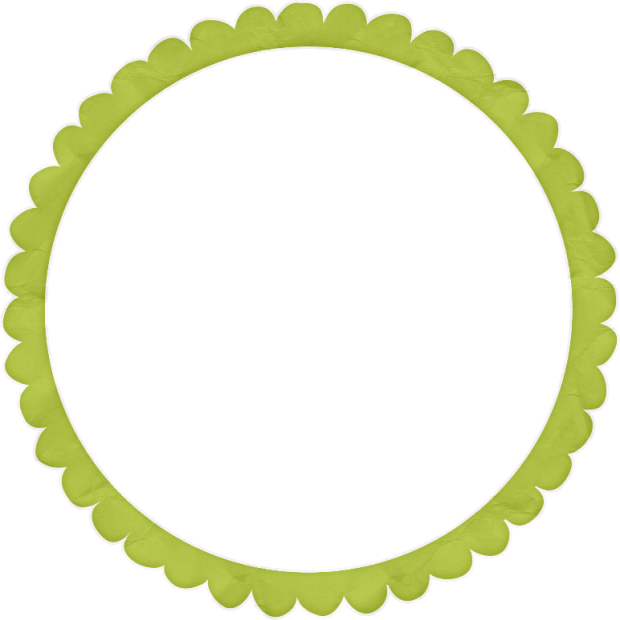 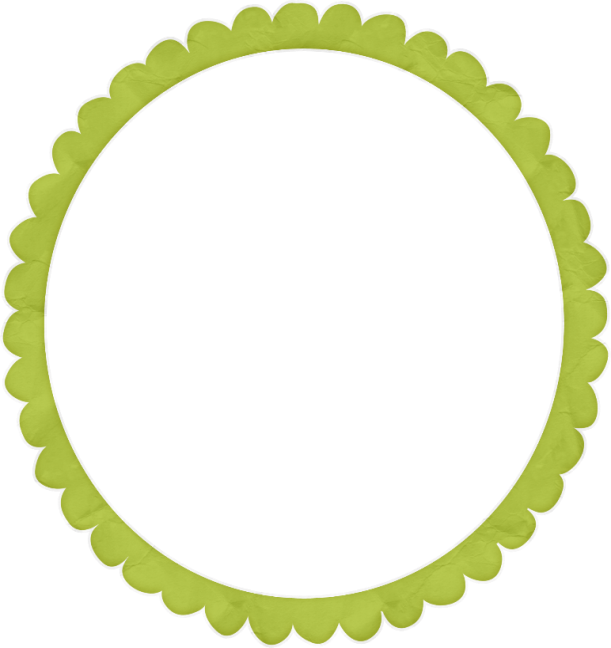 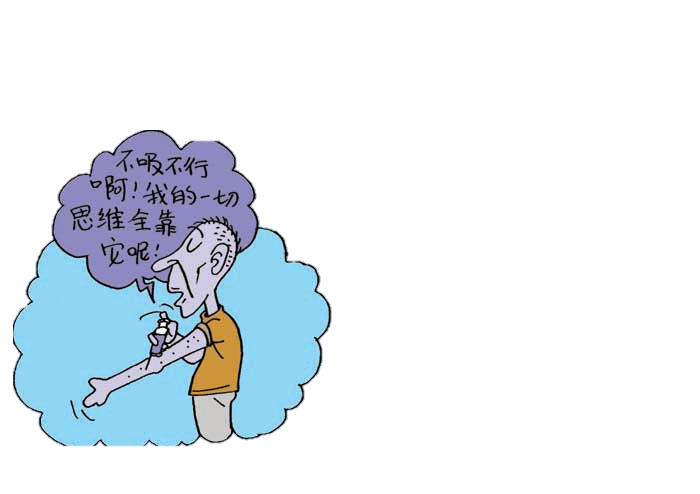 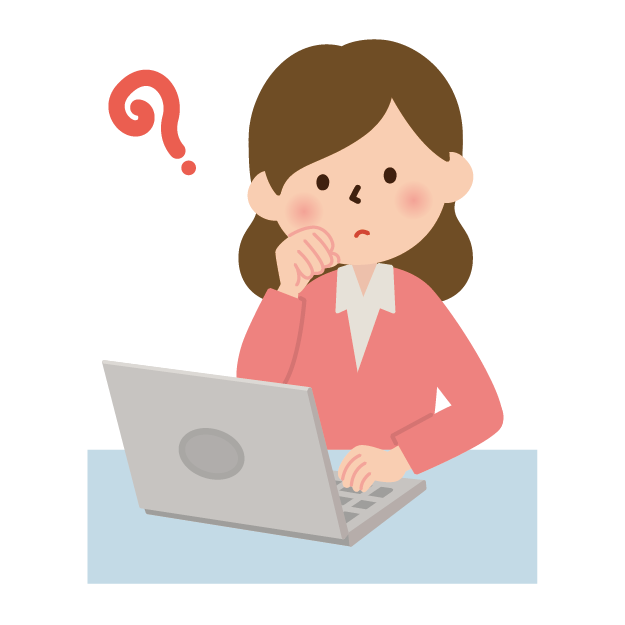 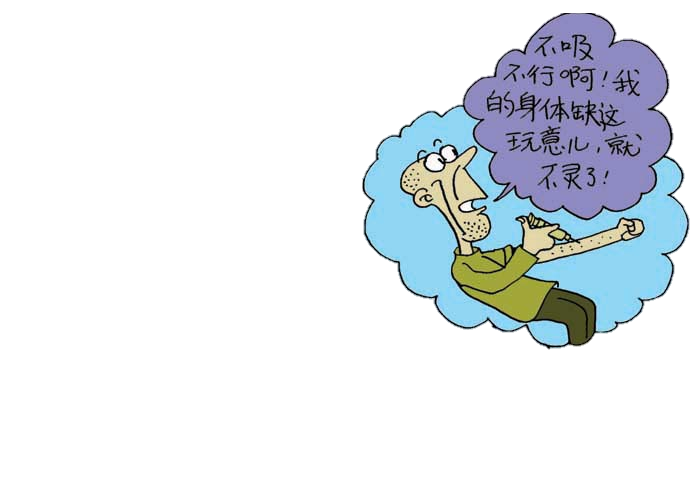 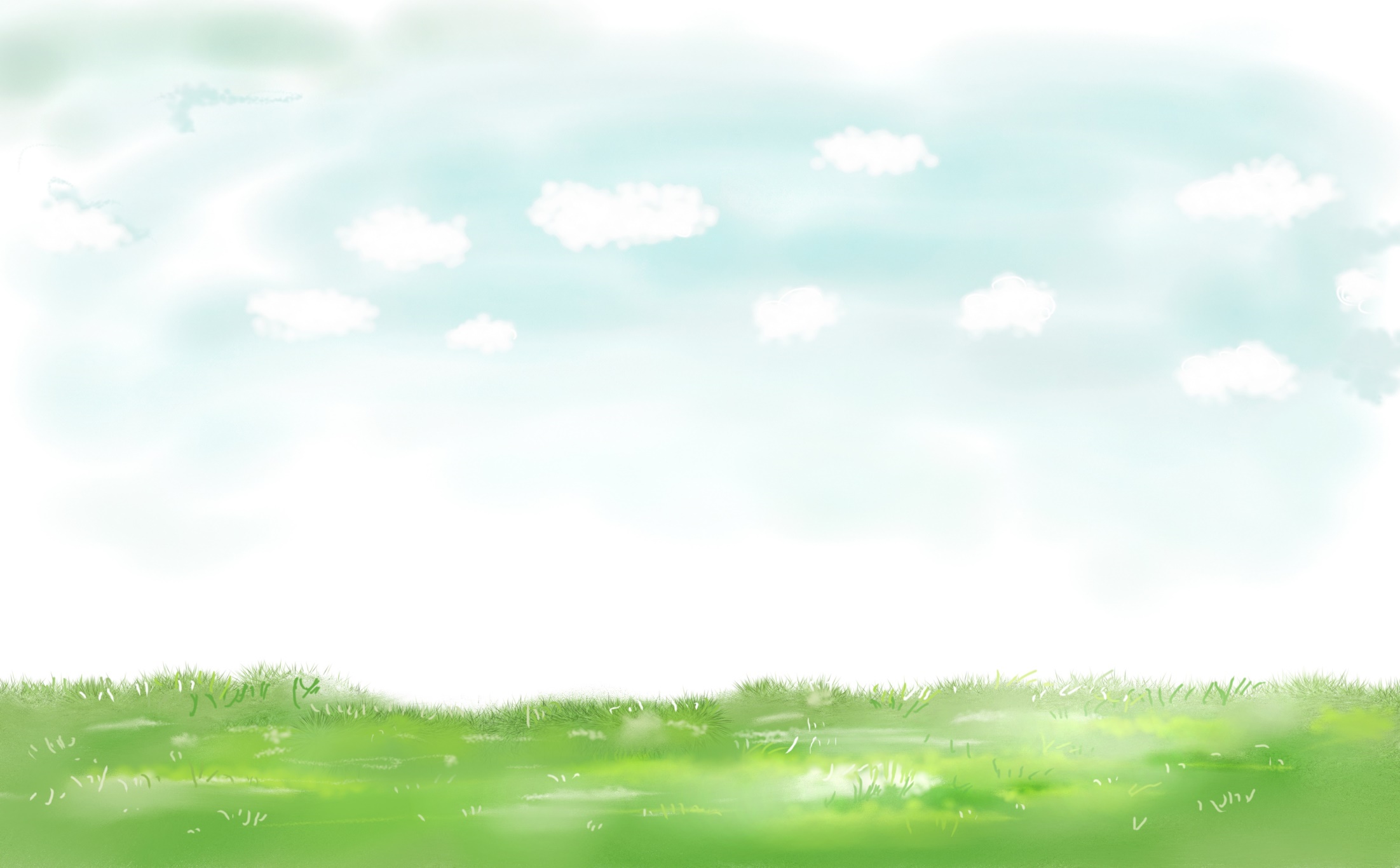 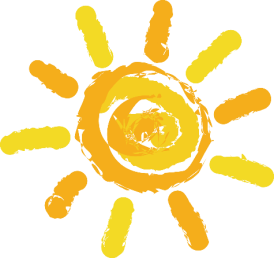 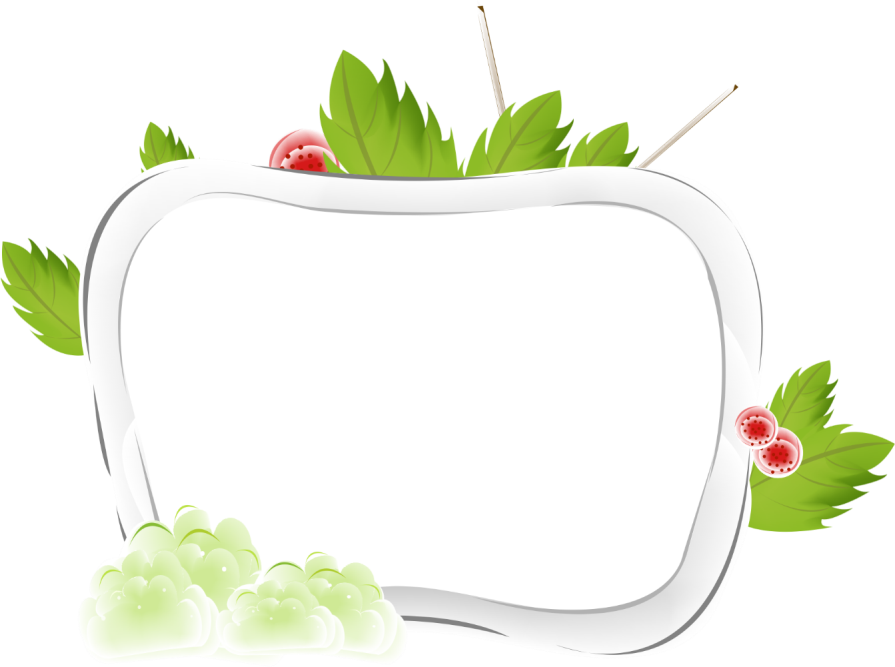 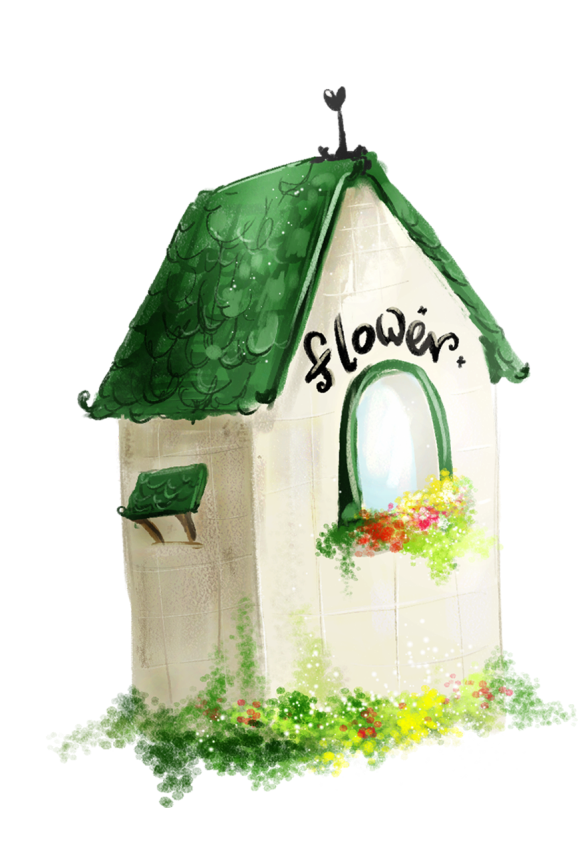 吸毒的危害
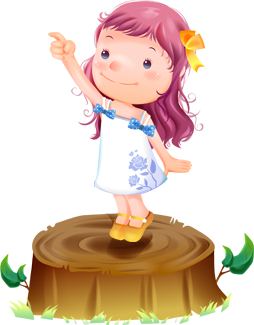 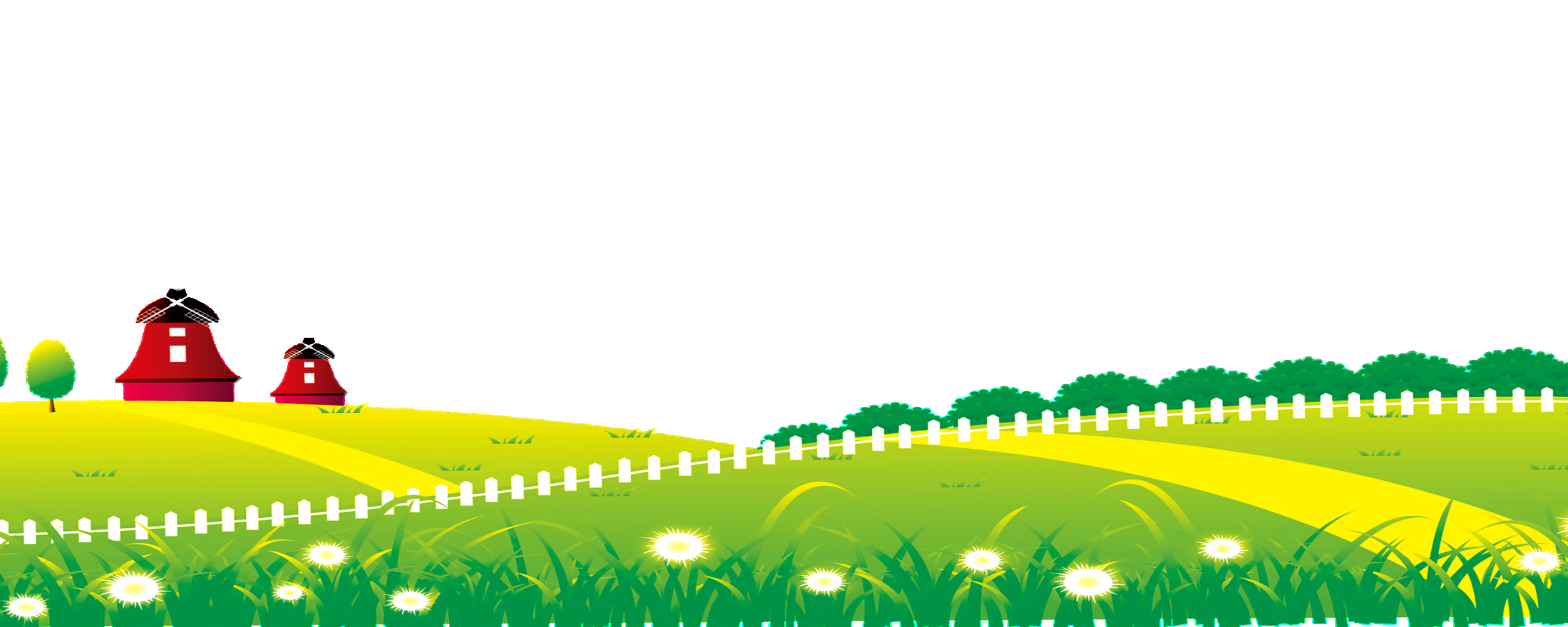 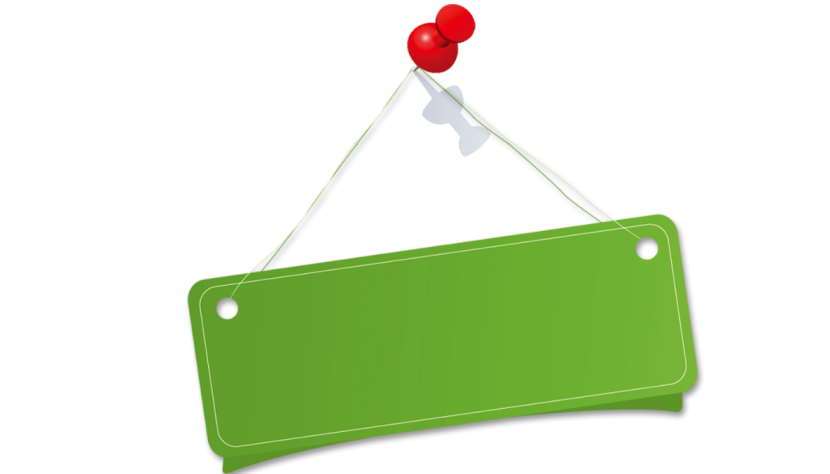 心理变态
对个人
神经失常
摧毁健康
走上绝路
备受歧视
损害人体健康
吸毒者采用静脉注射的方式吸毒，使用不洁注射器或共用注射器，都会因为血液传播而染上艾滋病。
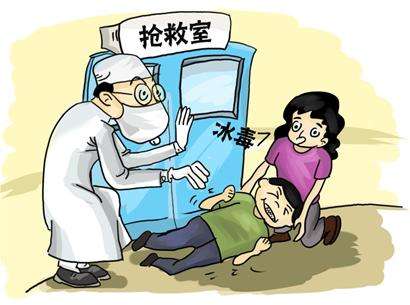 皮肤溃烂
骨瘦如柴
艾滋病
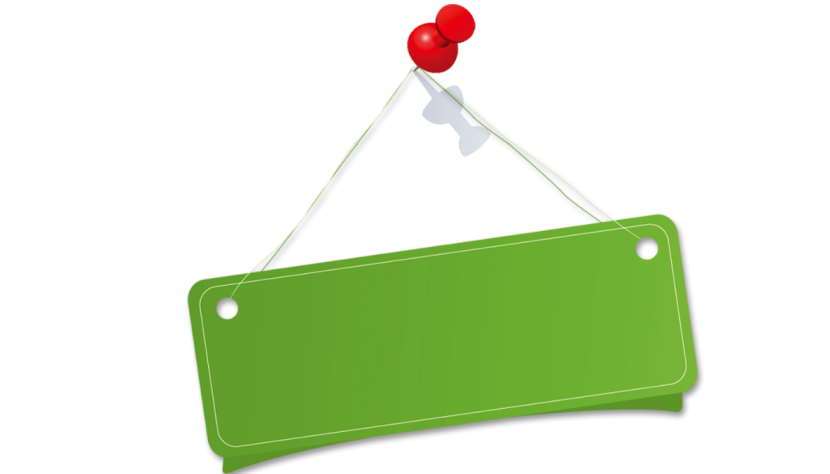 心理变态
对个人
神经失常
摧毁健康
走上绝路
备受歧视
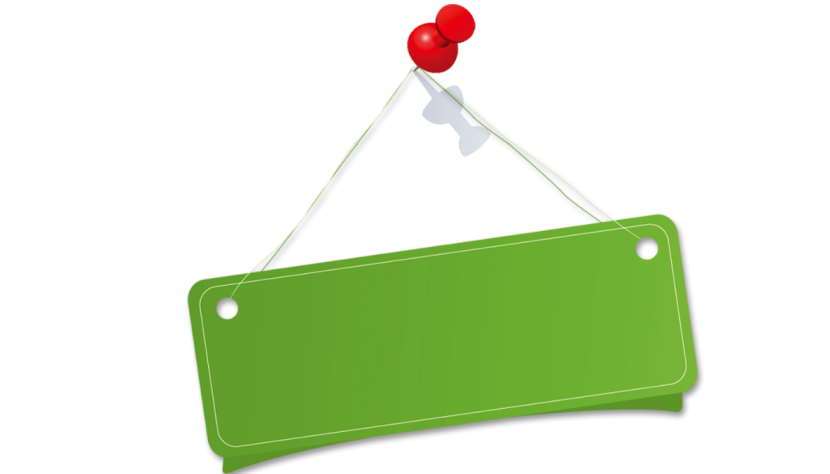 对家庭
危及
后代
妻离
子散
倾家
荡产
家破
人亡
损害家庭
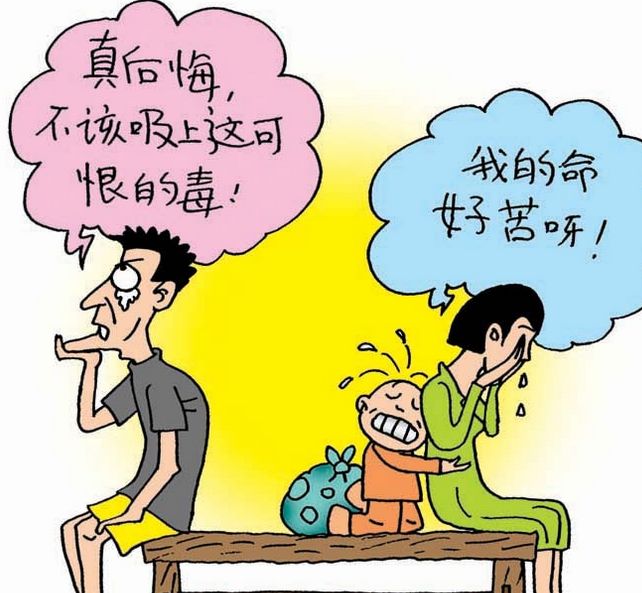 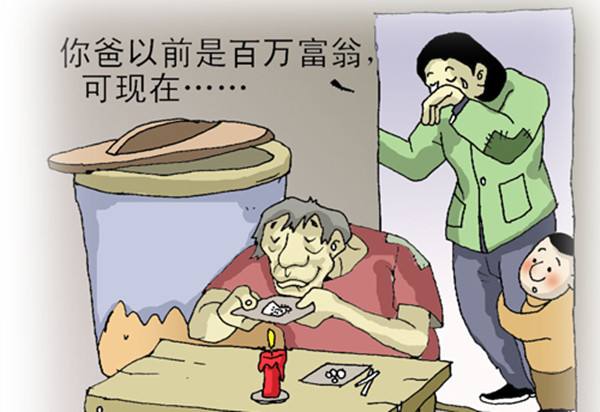 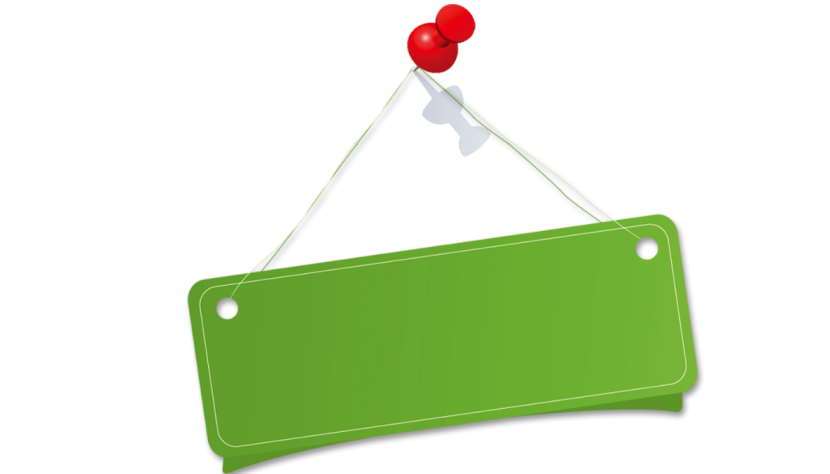 对家庭
危及
后代
妻离
子散
倾家
荡产
家破
人亡
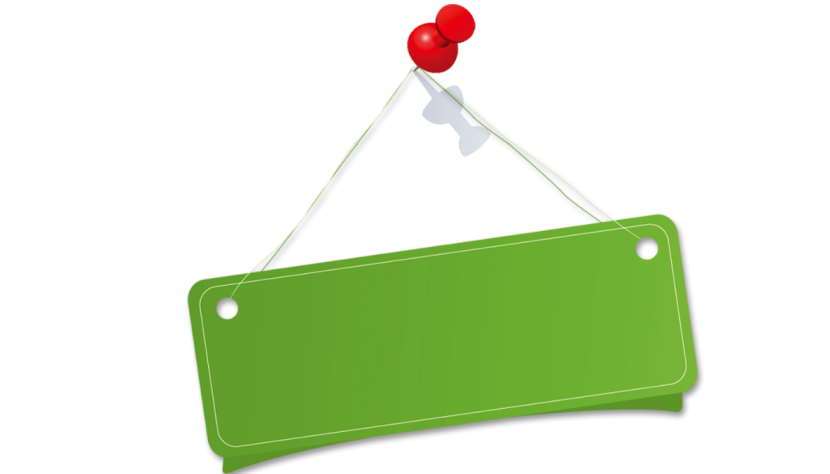 对社会
偷盗抢劫
传播疾病
累及他人
杀人放火
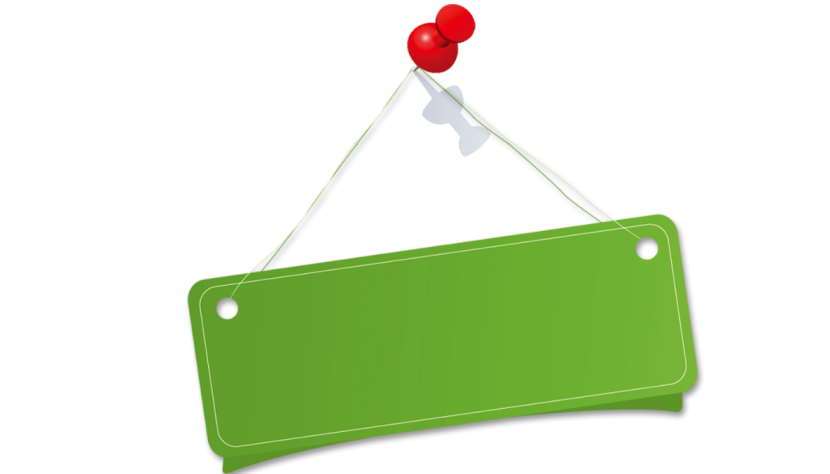 吸毒的后果
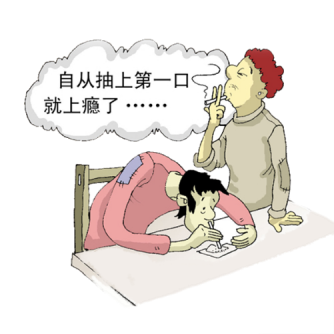 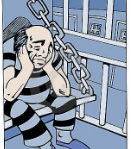 吸毒
欠债
偷盗
抢劫
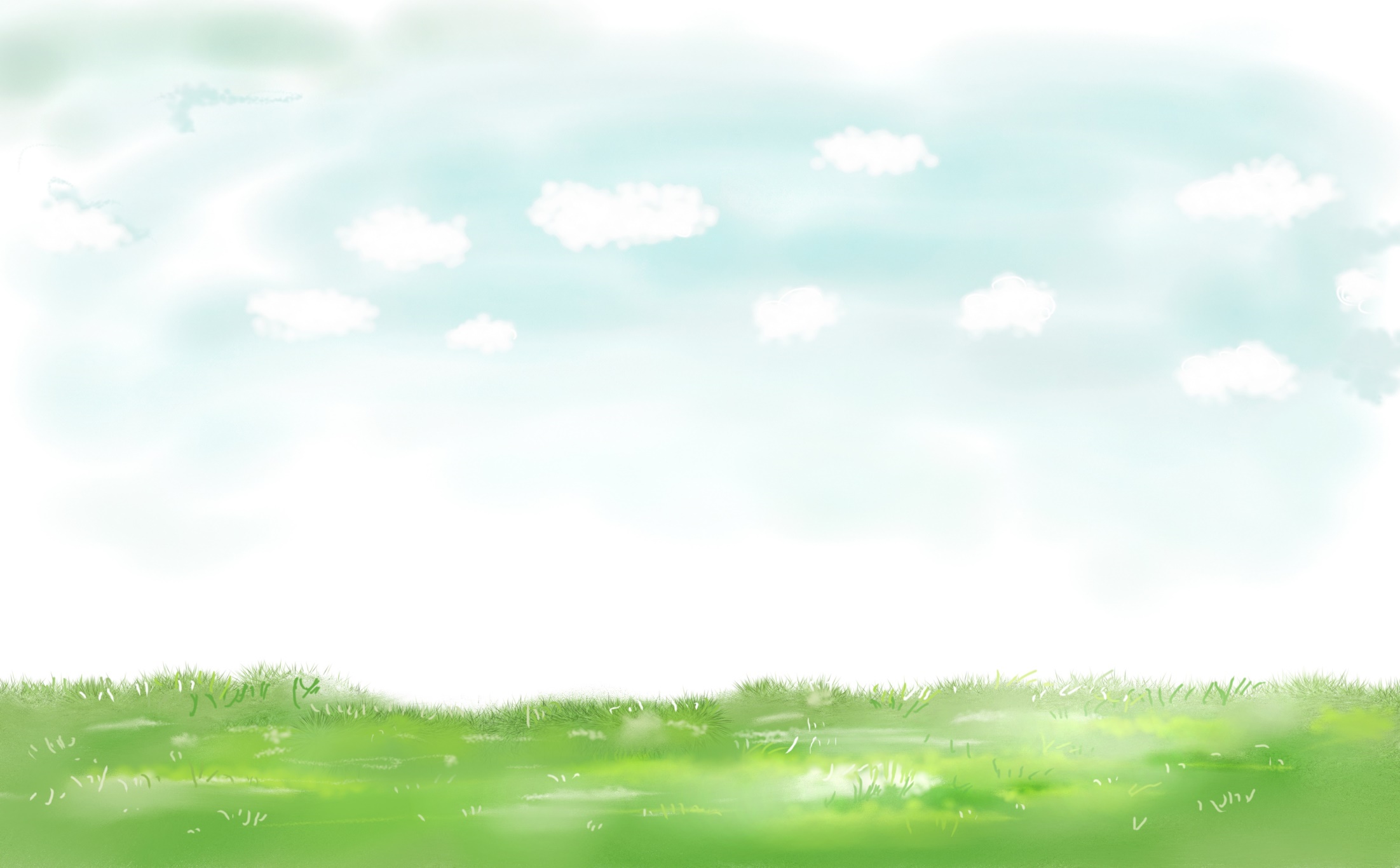 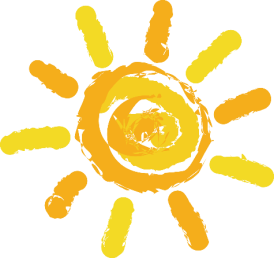 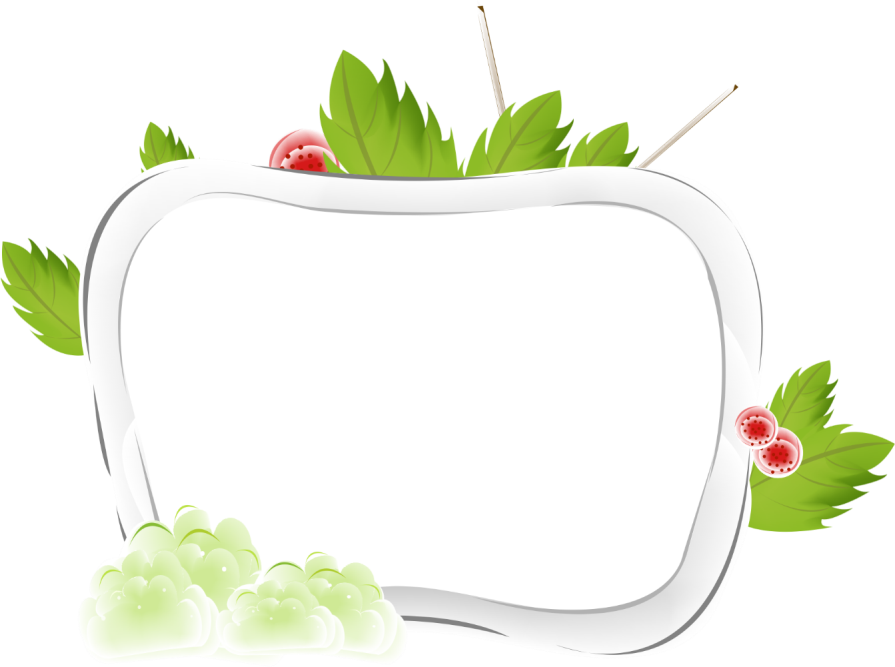 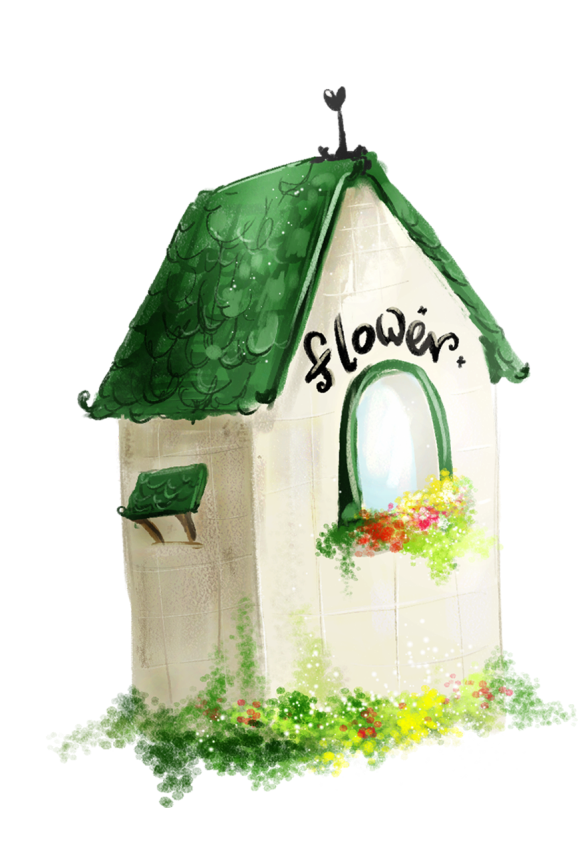 毒品预防
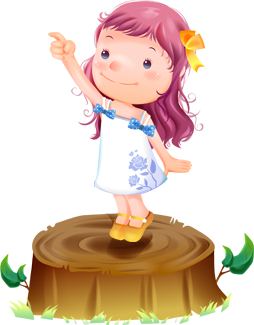 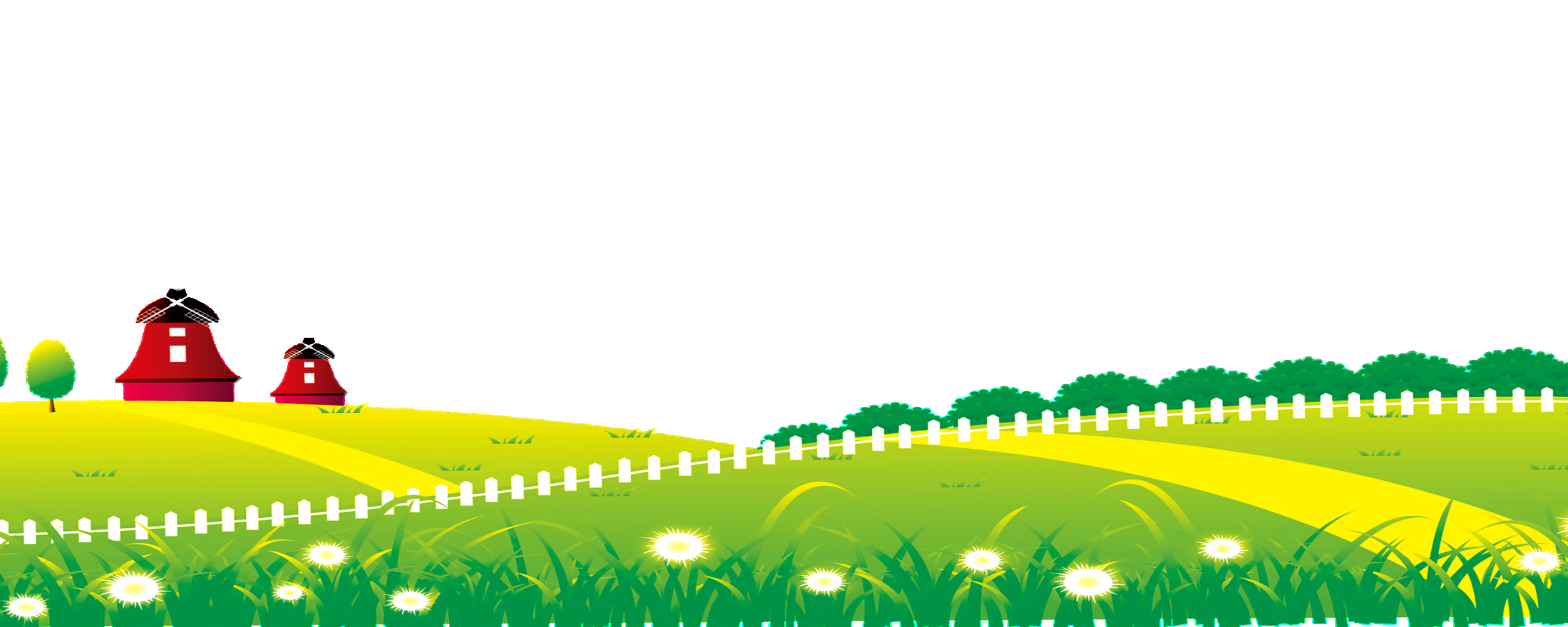 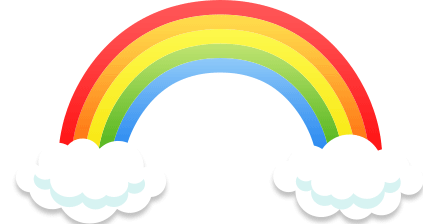 毒品无处不在
整天发禁毒知识，感觉毒品离我
们普通人的生活很远诶，宣传毒品
教育真的很必要吗？
毒品离我们生活很远？未必吧。
很多时候踏入毒品深渊就来源于生活
中的不警惕。不信？你看。
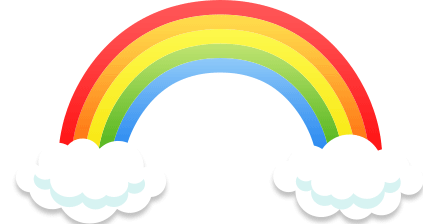 毒品预防
1、不要进入治安复杂的场所
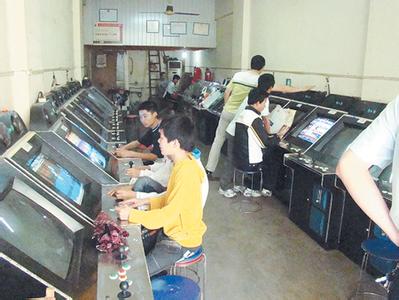 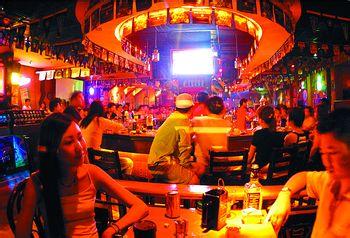 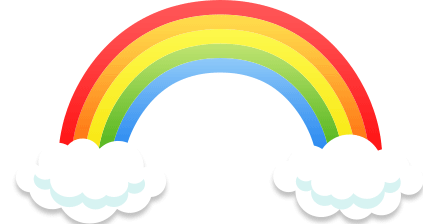 毒品预防
2、不要吸食陌生人提供的香烟和饮料
如果有陌生人递给你香烟、饮料，你要学会说“不”，或者说自己不抽烟、不喝饮料，又或者借口离开当时的环境，不给他们有可乘之机。
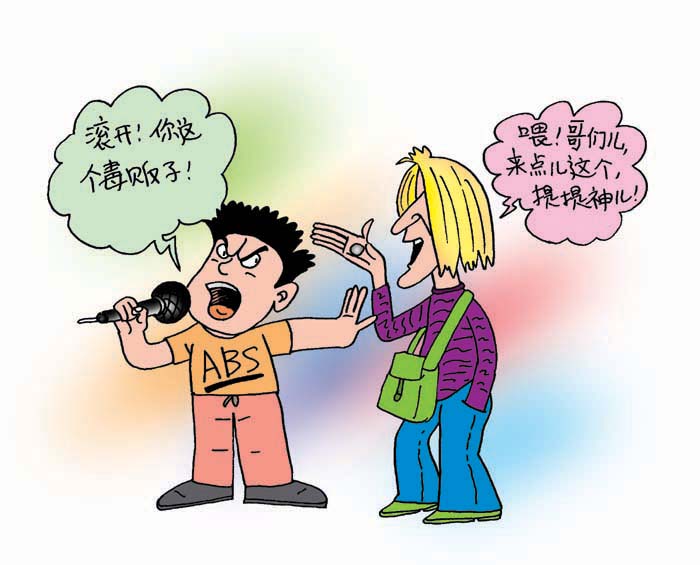 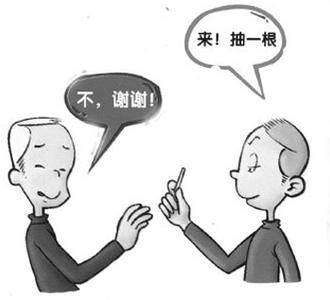 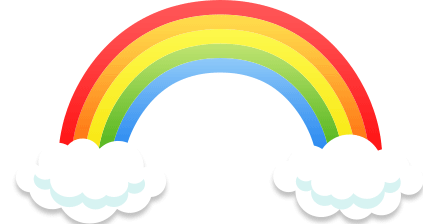 毒品预防
3、不要效仿“明星” “大款”吸毒行为
不要盲目追随偶像、明星、有钱人等，要懂得明辨是非。
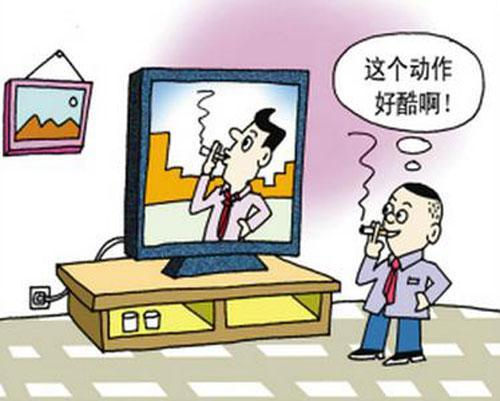 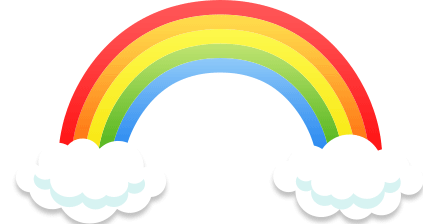 毒品预防
4、不要盲目追求“时尚”
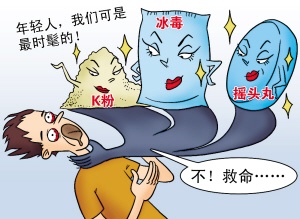 一些青少年认为吸毒是一种时尚，因此吸食毒品。持这种观点而吸毒的人，缺乏正确的人生价值观，分辨不清美与丑，不懂什么是真正的时尚。
       吸毒害己害家害社会，属于丑恶行为，不但不值得学，而且应该遭到唾弃。我们应该有将健康、美的事物做为时尚来追求。
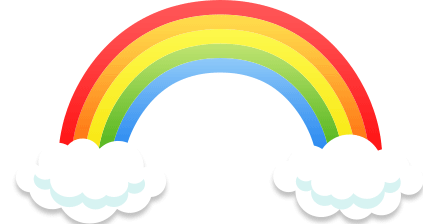 毒品预防
5、不要滥用药品（减肥药、兴奋剂、镇静药等）
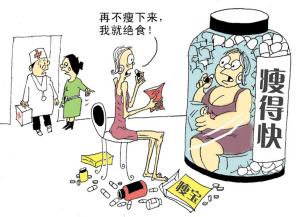 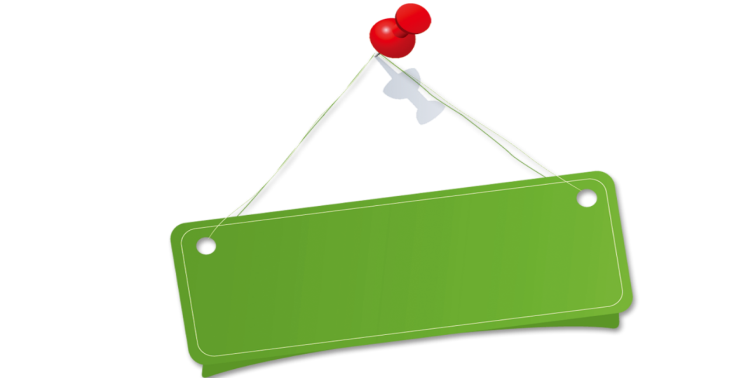 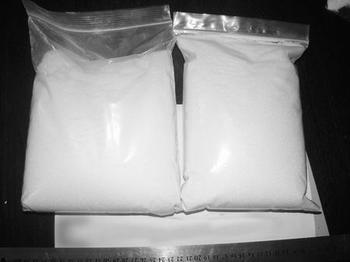 毒品猜猜猜
K粉    （氯胺酮）
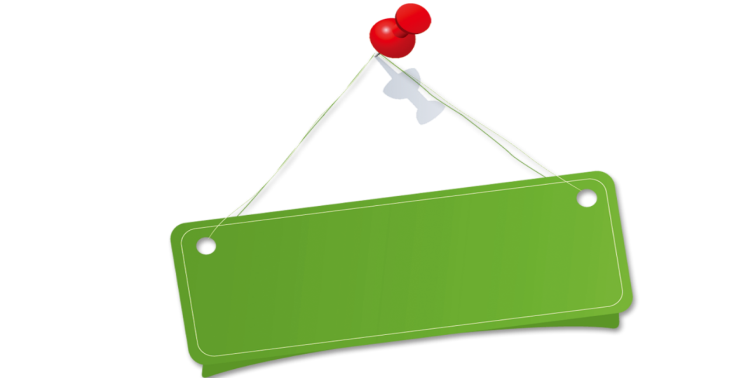 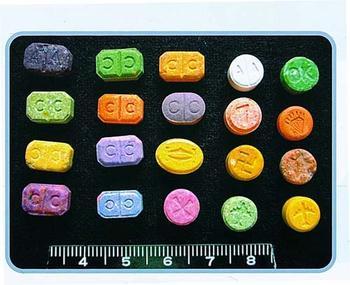 毒品猜猜猜
摇头丸
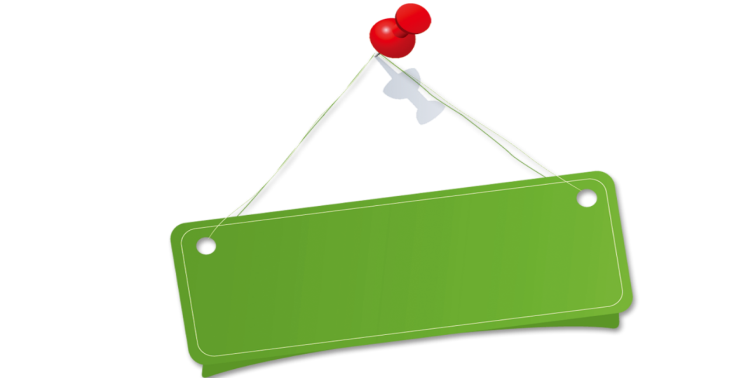 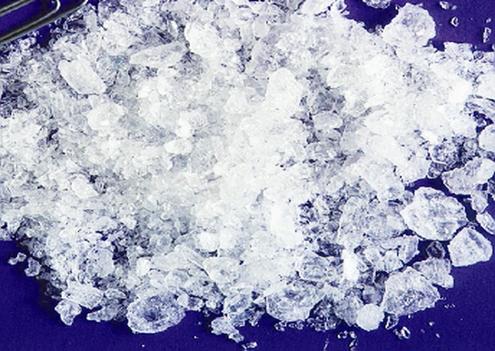 毒品猜猜猜
冰毒
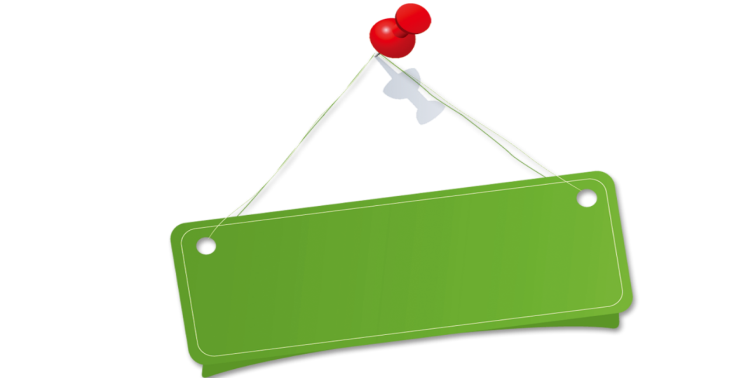 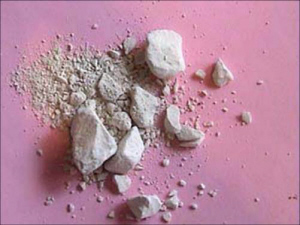 毒品猜猜猜
海洛因    （白粉）
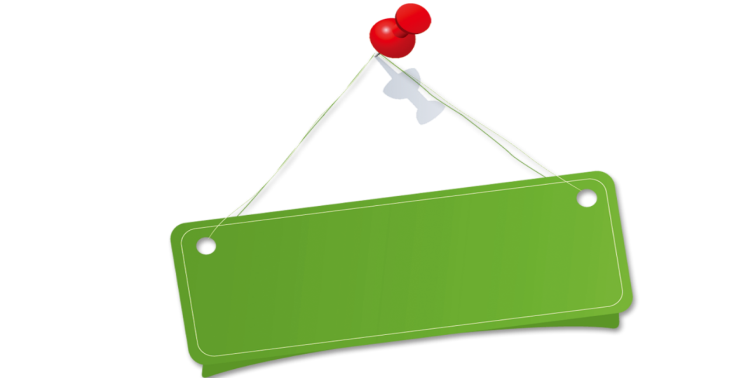 禁毒拍手歌
你拍一，我拍一，毒品危害数第一。
你拍二，我拍二，社会家庭遭破坏。
你拍三，我拍三，莫因好奇把毒沾。
你拍四，我拍四，从小拒毒立大志。
你拍五，我拍五，吸毒伤害难弥补。
你拍六，我拍六，白色幽灵到处遛。
你拍七，我拍七，大家不要受它欺。
你拍八，我拍八，坚决抵制就是它。
你拍九，我拍九，牢牢记住要长久。
你拍十，我拍十，万万不可把它食。
感 谢 聆 听！
广东联众戒毒社会工作服务中心